Информация о ходе (динамике) строительства многоквартирных домов, не введенных в эксплуатацию застройщиками с 19.08.2019 по 23.08.2019
ООО «ВостокСтрой-Капитал» «Многоэтажный жилой дом № 4.7 в мкр. №1 г. Сургута с подземным паркингом»
19.08.2019
20.08.2019
Рабочими выполняются отделочные фасадные работы (облицовка балконов общего пользования на люльках, утеплитель, по ситстеме вентфасада). Ведется чистовая отделка мест общего пользования (плитка, стены) на различных этажах. Устройство чистовых полов в жилых помещениях. С внутренней стороны двора выполнены работы по укладке асфальта. Выполнены работы по демонтажу ограждающего забора с внешней стороны дома.
У подъездов ведутся работы силами порядка 10-12 человек. Производятся СМР по строительству паркинга.
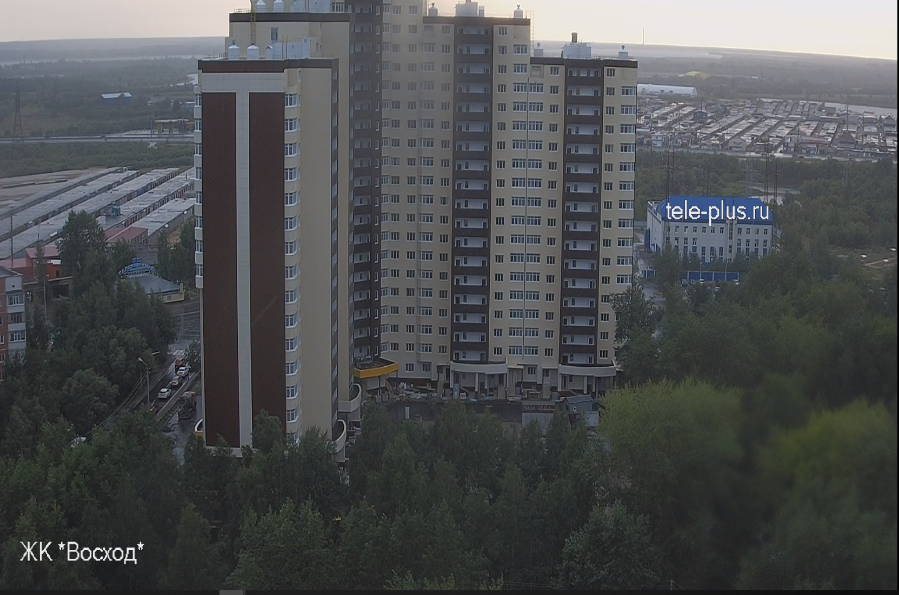 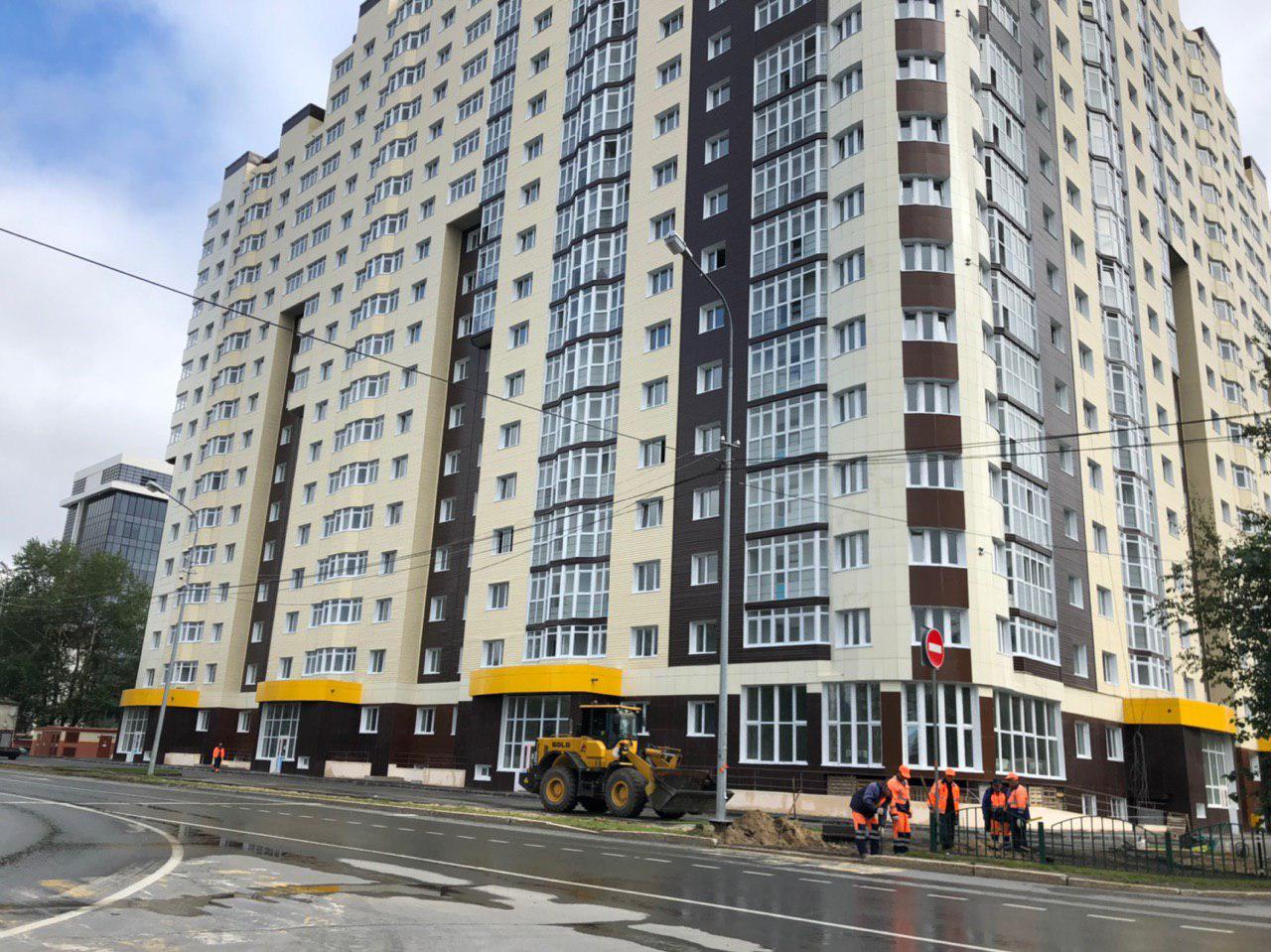 21.08.2019
22.08.2019
23.08.2019
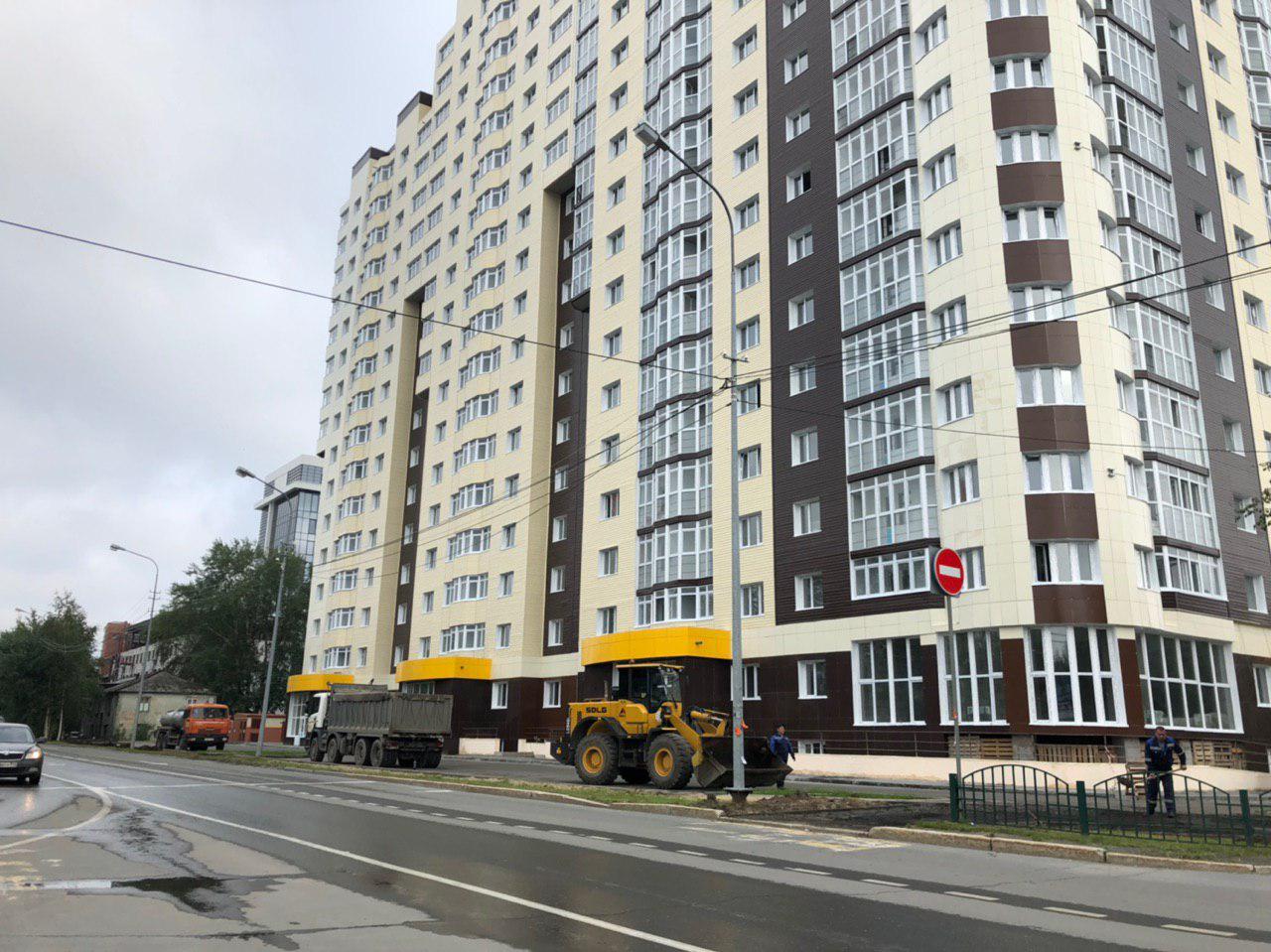 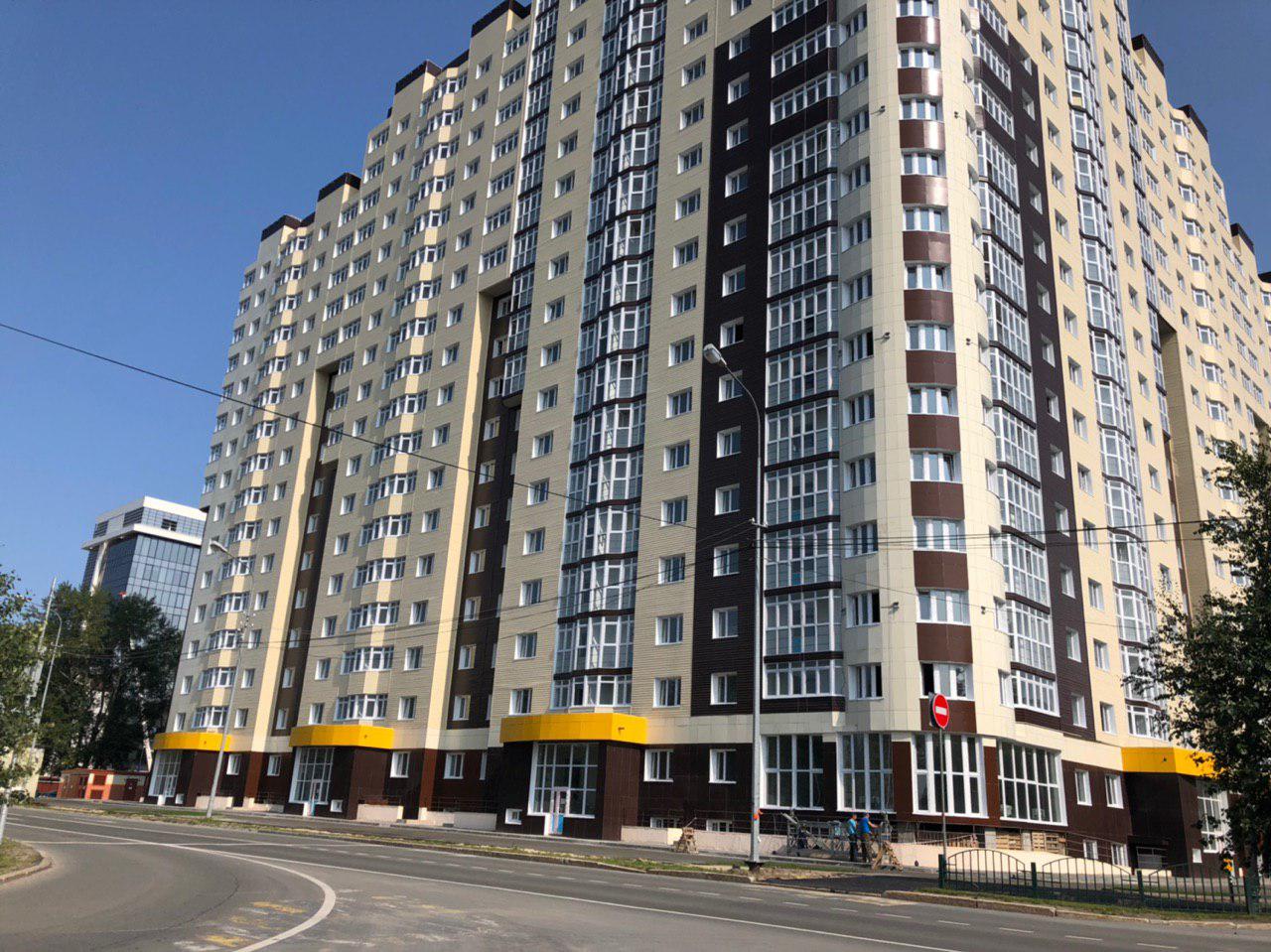 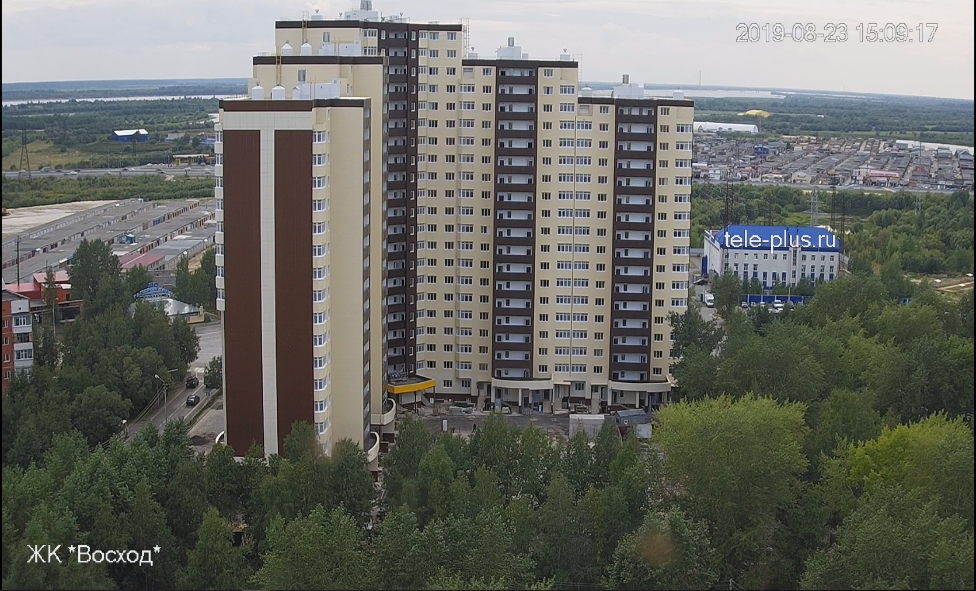 ООО «Салаир» «Многоэтажный кирпичный жилой дом № 23 со встроенными помещениями общественного назначения на 1-м и подвальных этажах, подземной парковкой на придомовой территории, с комплексной инфраструктурой в 41 микрорайоне г. Сургута»
20.08.2019
19.08.2019
Строительно-монтажные работы ведутся силами порядка 15-20 человек.
Ведутся отделочные работы первых 4 подъездов. Ведется укладка кровли и ограждающих конструкций. Разгрузка строительного материала и подъем его на кровлю(этажи).
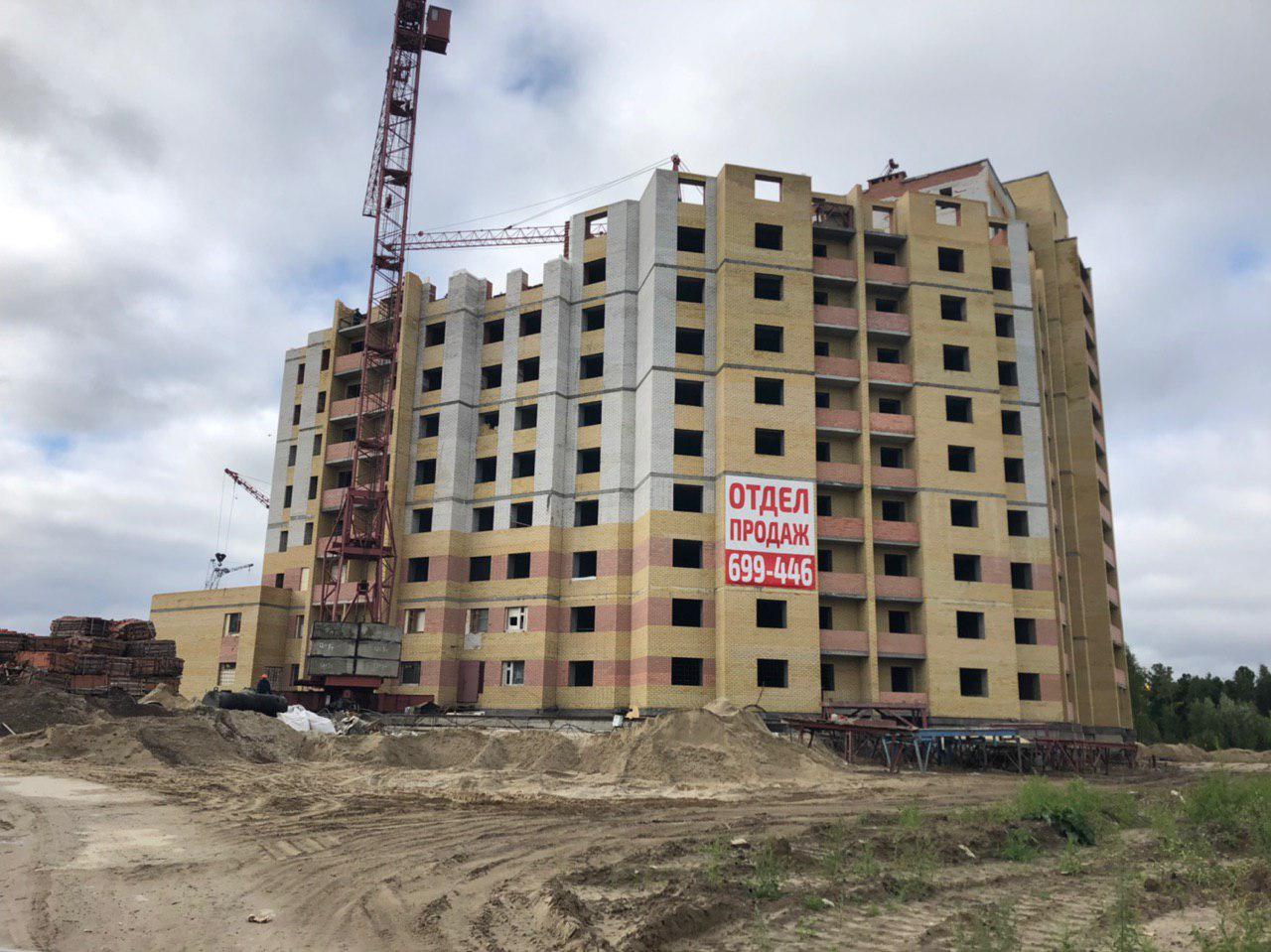 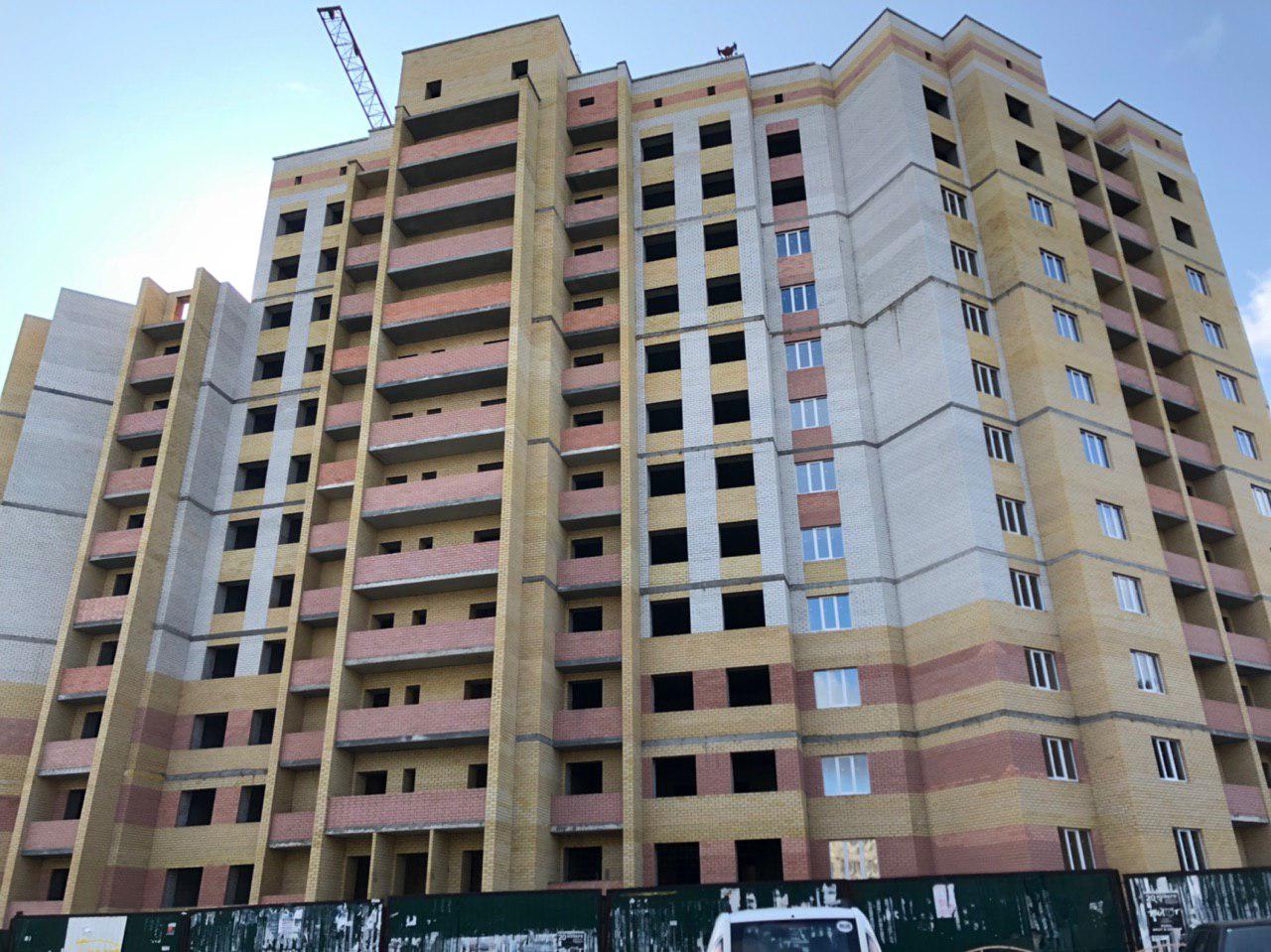 21.08.2019
23.08.2019
22.08.2019
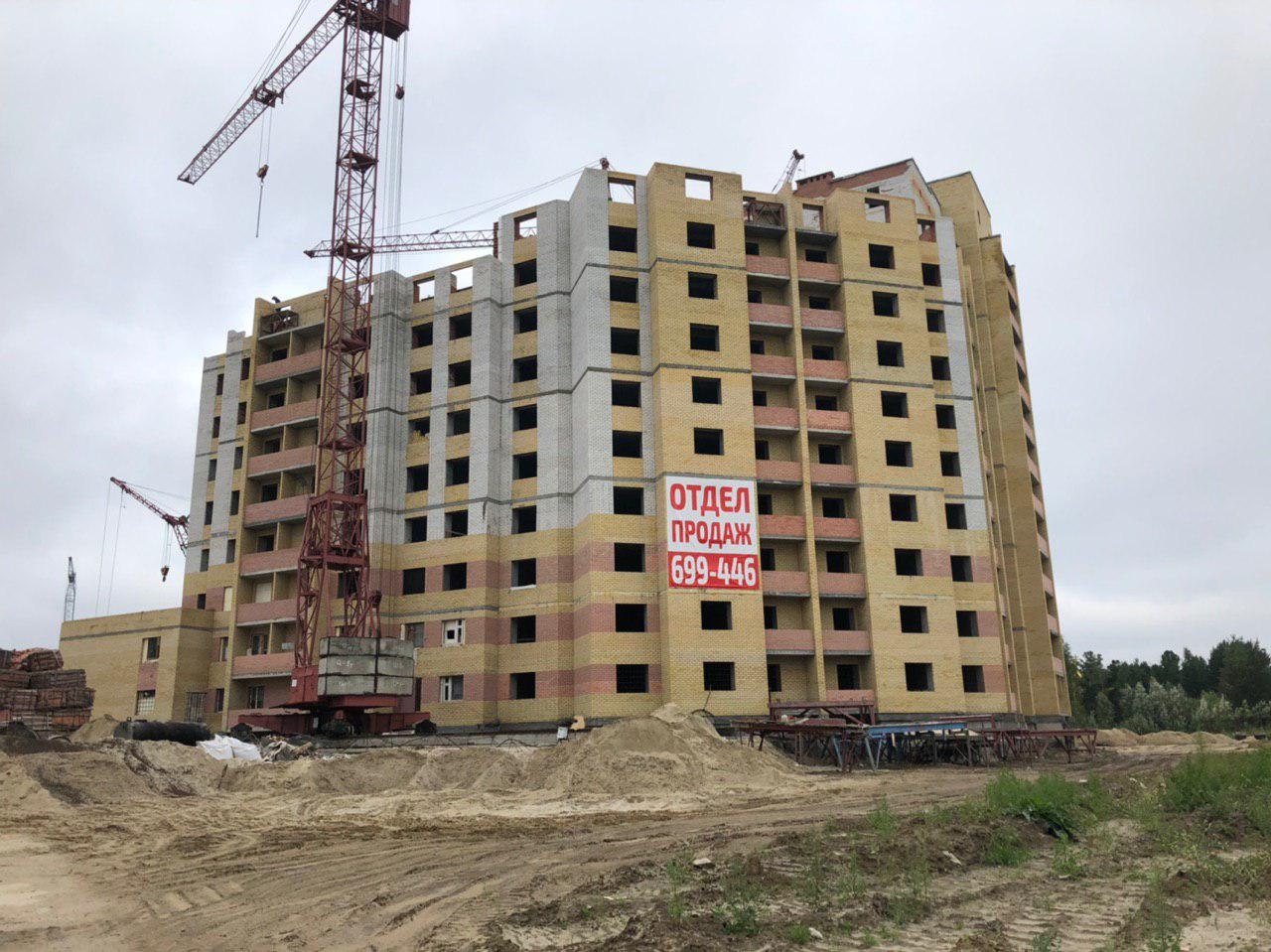 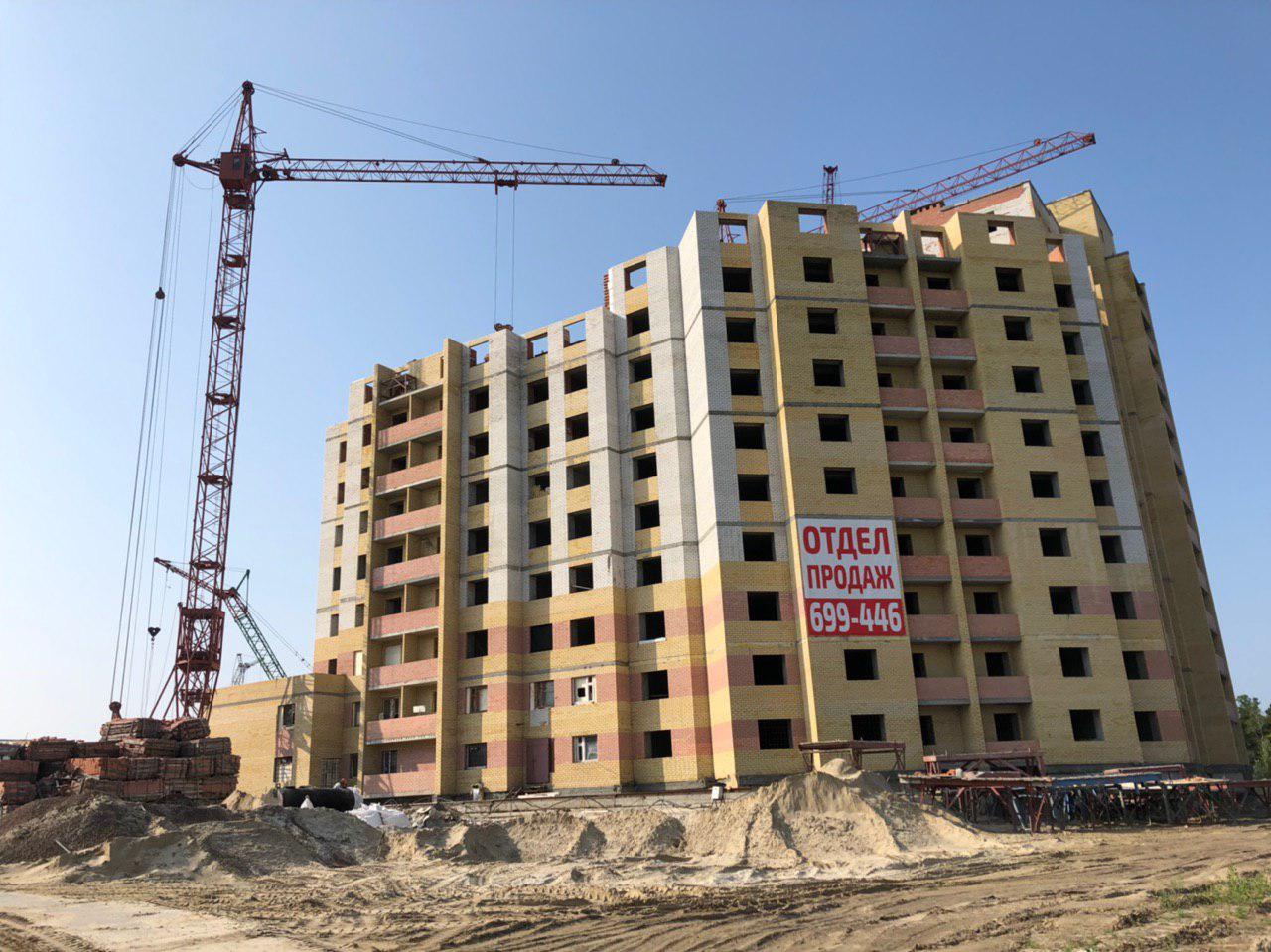 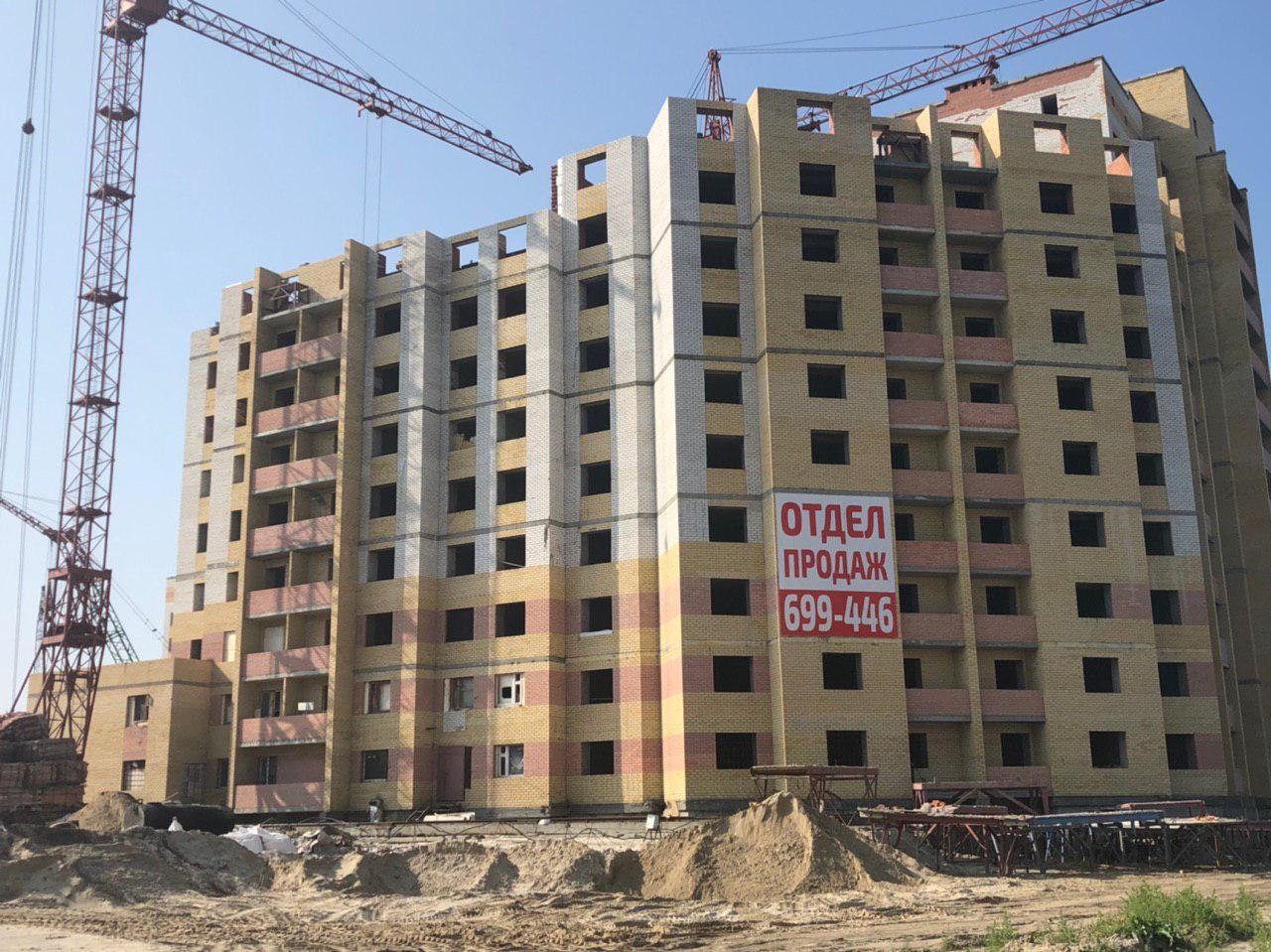 ООО СФ «Новострой» «9-ти этажный 4-х подъездный кирпичный жилой дом в микрорайоне 20А г.Сургута. Закрытая автостоянка». 1 этап 9-ти этажный 4-х подъездный кирпичный жилой дом в микрорайоне 20А г. Сургута»
20.08.2019
19.08.2019
Рабочие в количестве 8-10 человек вели благоустройство территории (укладку тротуарных дорожек, отсыпку землей), вывоз мусора. Внутри подъездов производились отделочные работы. Велись работы в подвальных помещениях и на закрытой автостоянке
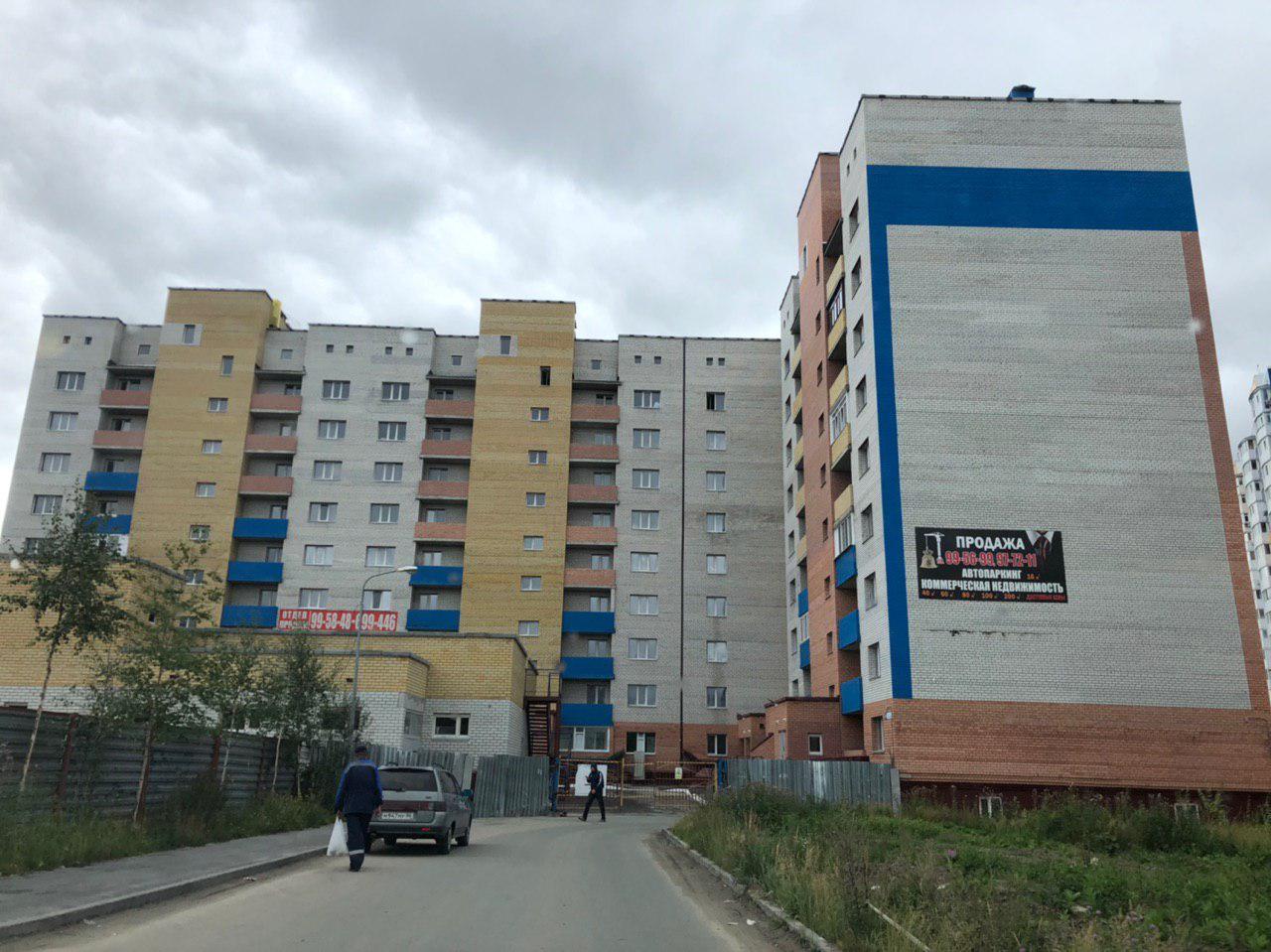 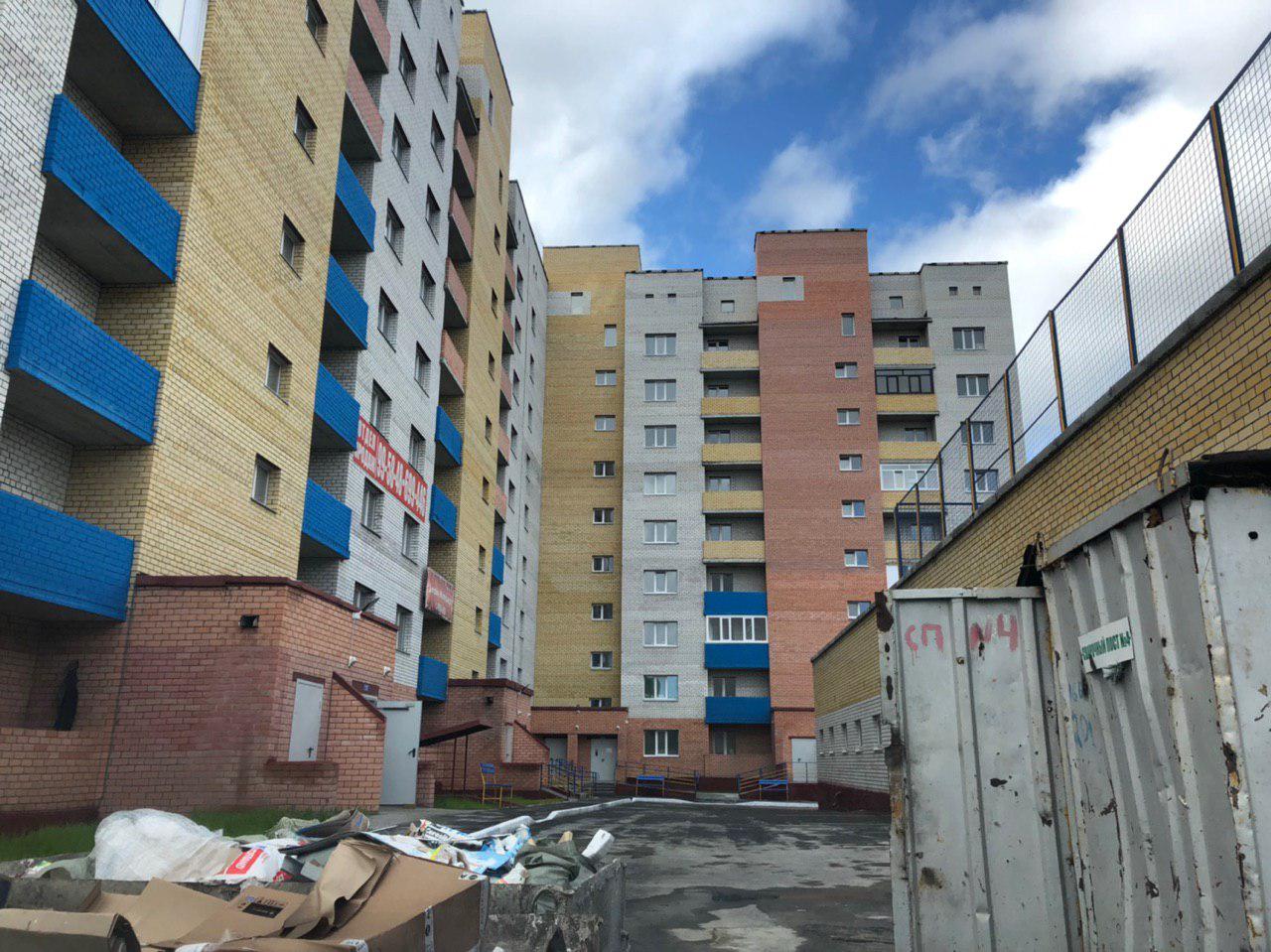 21.08.2019
23.08.2019
22.08.2019
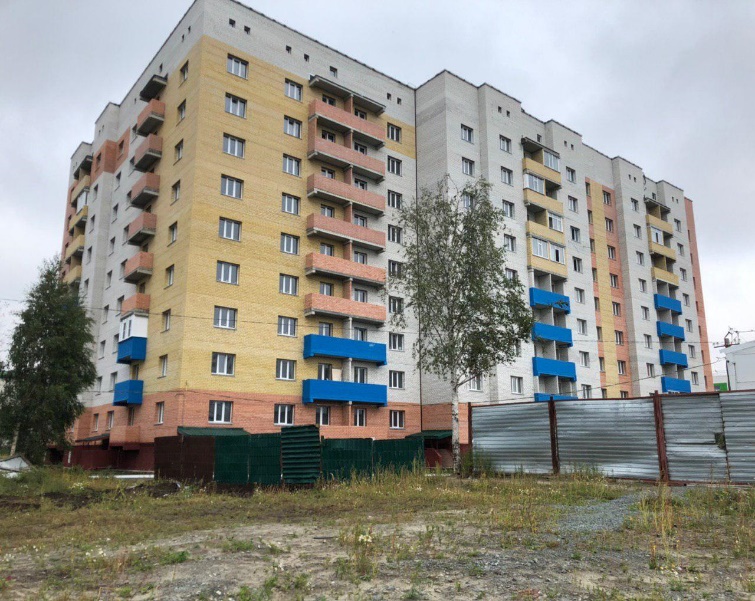 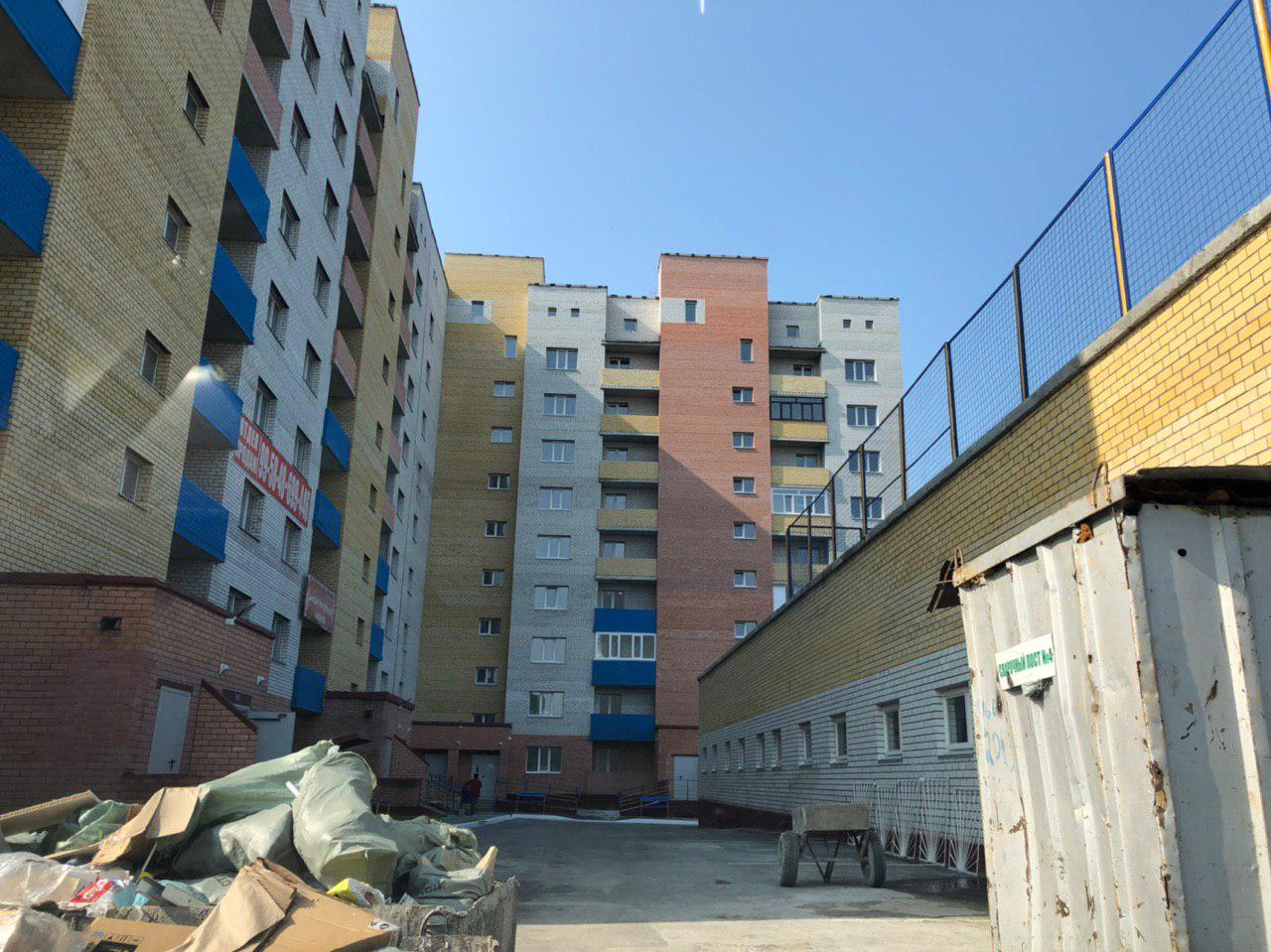 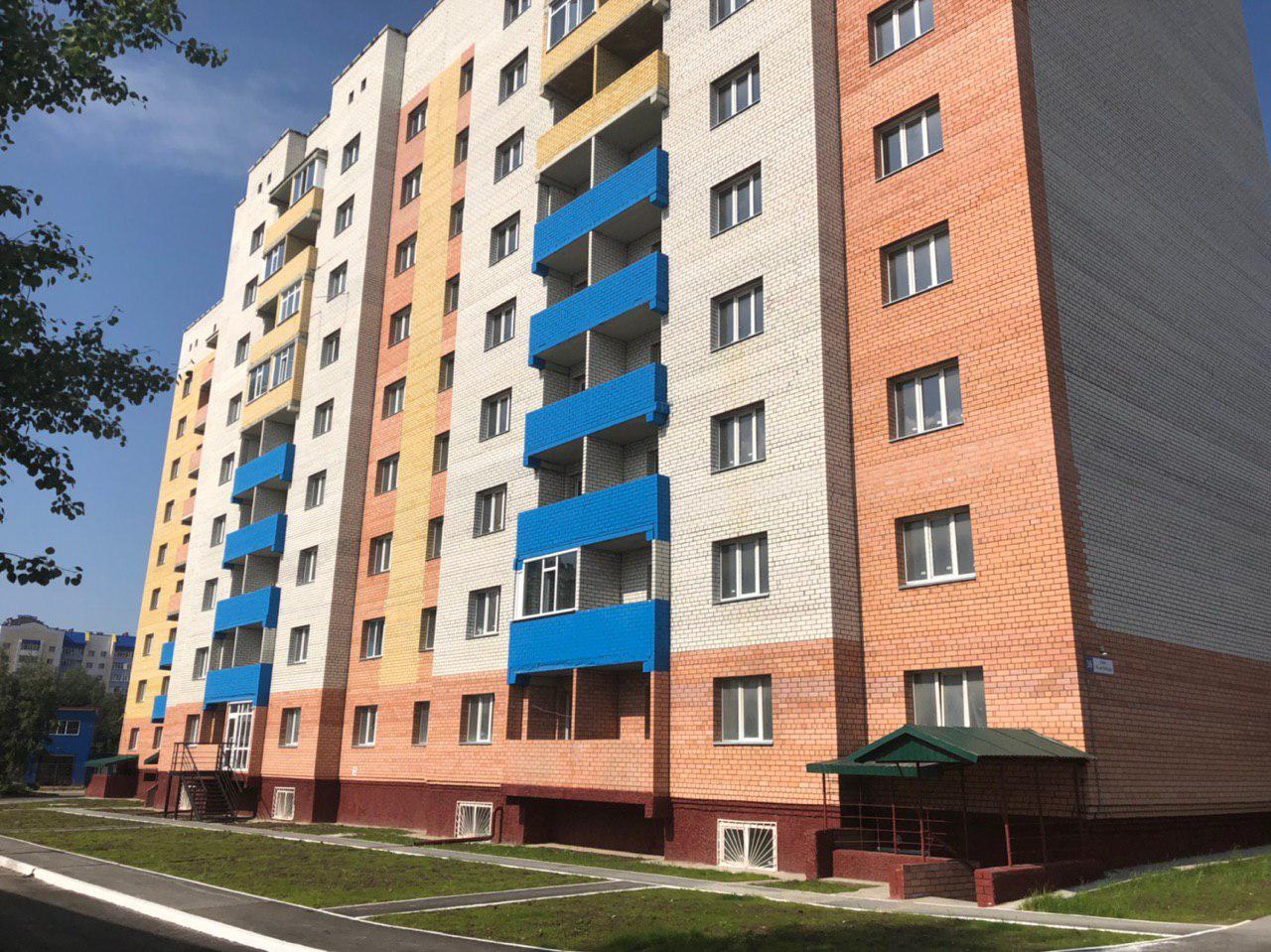 ООО «СеверСтрой»ЖК «Кедровый»ЖК «РиверХауз»
Жилой дом № 5 микрорайон 35А ЖК «Кедровый»
19.08.2019
20.08.2019
Ведутся работы по укладке ограждающих конструкции на кровле 6,7 этажной секций. 
На 2,3 этаже 6 этажной секции производится кладка внутренних ограждающих конструкций (стен).
Ведутся работы по укладке ограждающих конструкций на 1,2,3,4,5 этажах из кирпича 6,7,8 этажных секций. 
Работает кран, автокран, производится завоз и подъем строительного материала.
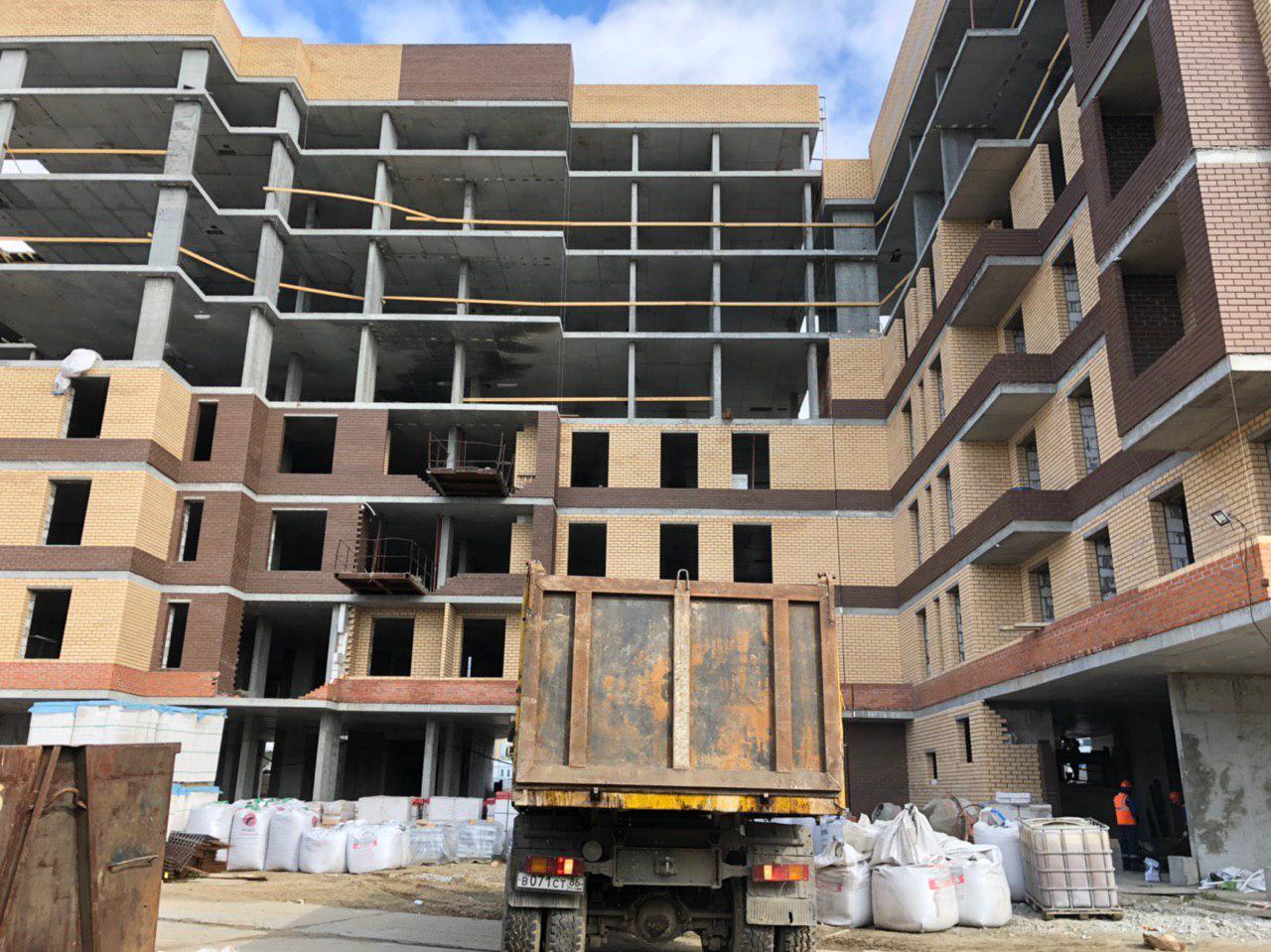 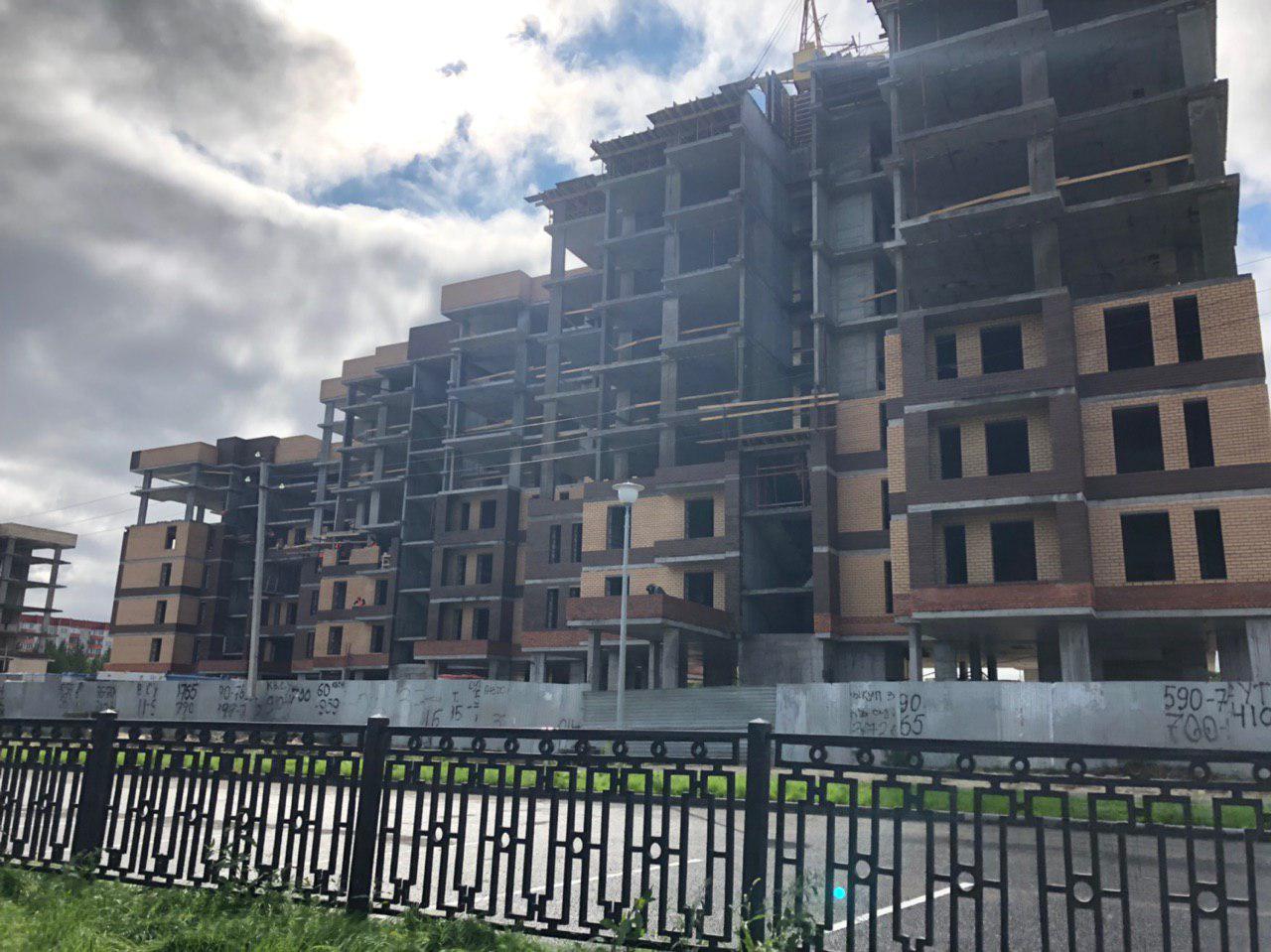 21.08.2019
22.08.2019
23.08.2019
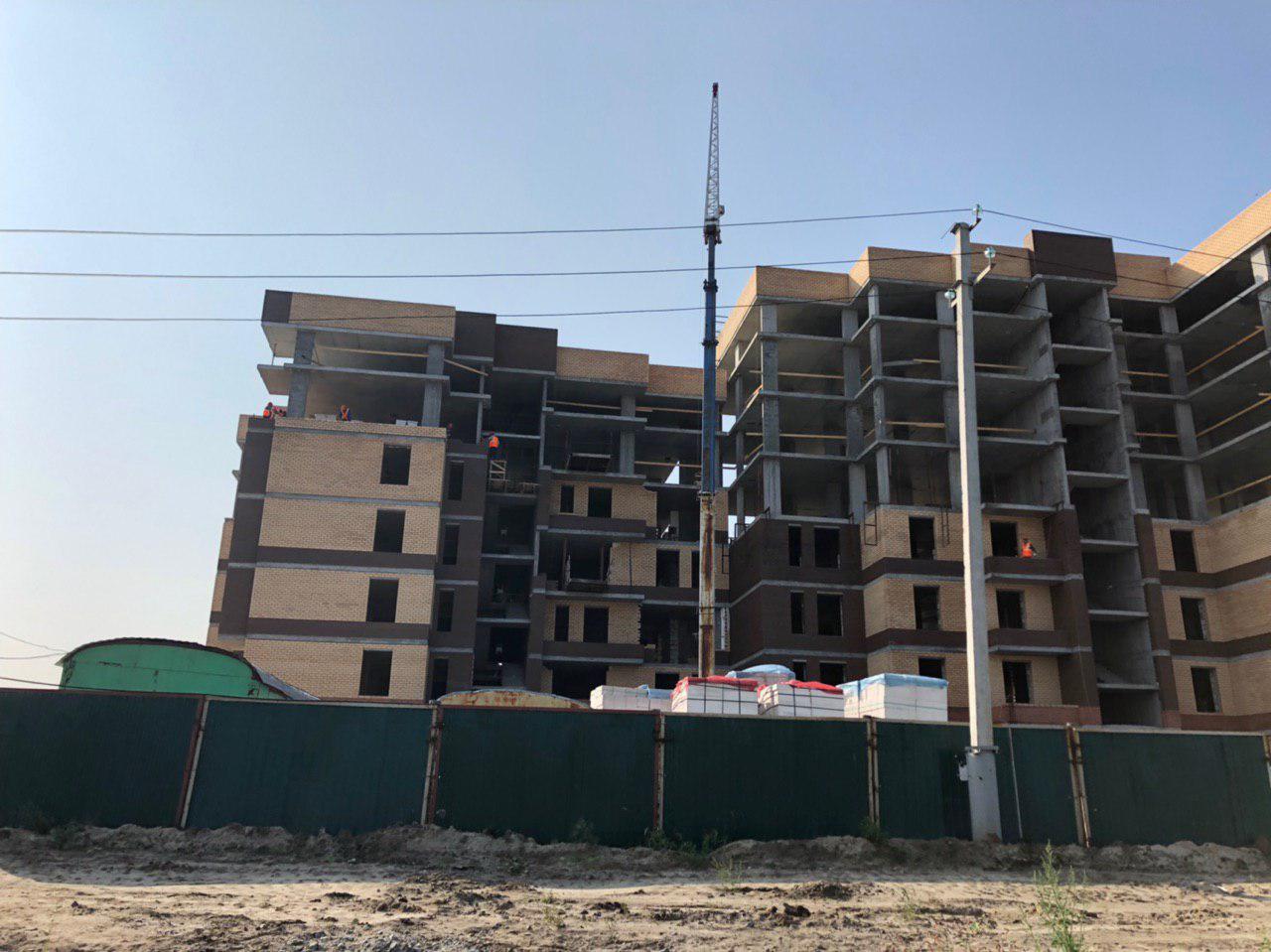 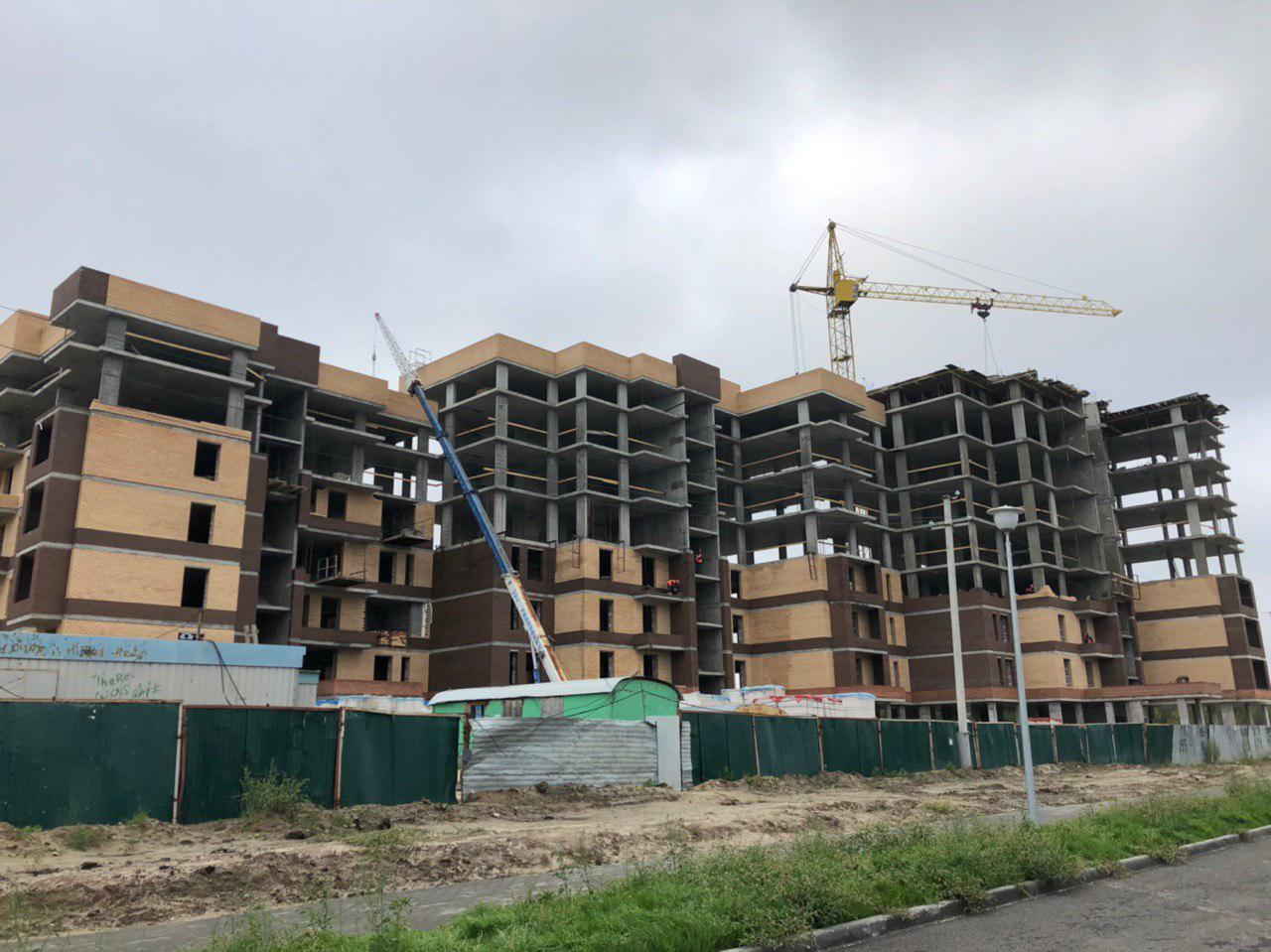 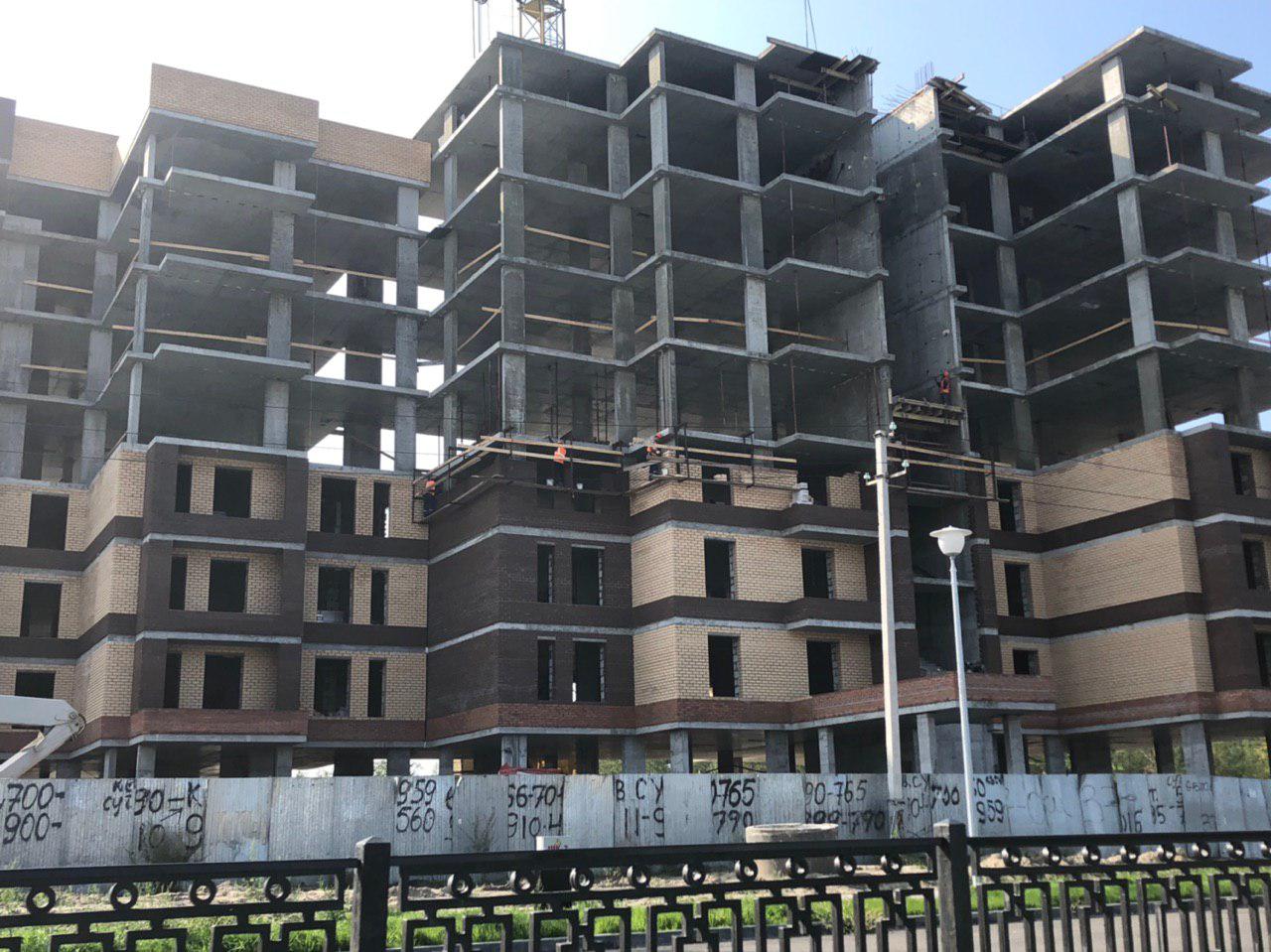 Жилой дом № 6 микрорайон 35А ЖК «Кедровый»
20.08.2019
19.08.2019
Проведена работа по подъему строительных материалов на каждый этаж. Производится завоз строительных материалов. Работает кран. 
Ведутся работы по укладке ограждающих конструкций 2,3,4 этажей 8 этажной секции. 
Проводятся работы по укладке ограждающих конструкций на кровле 7 этажной секций.
Ведутся работы по укладке ограждающих конструкций 2 этажа 6 этажной секции.
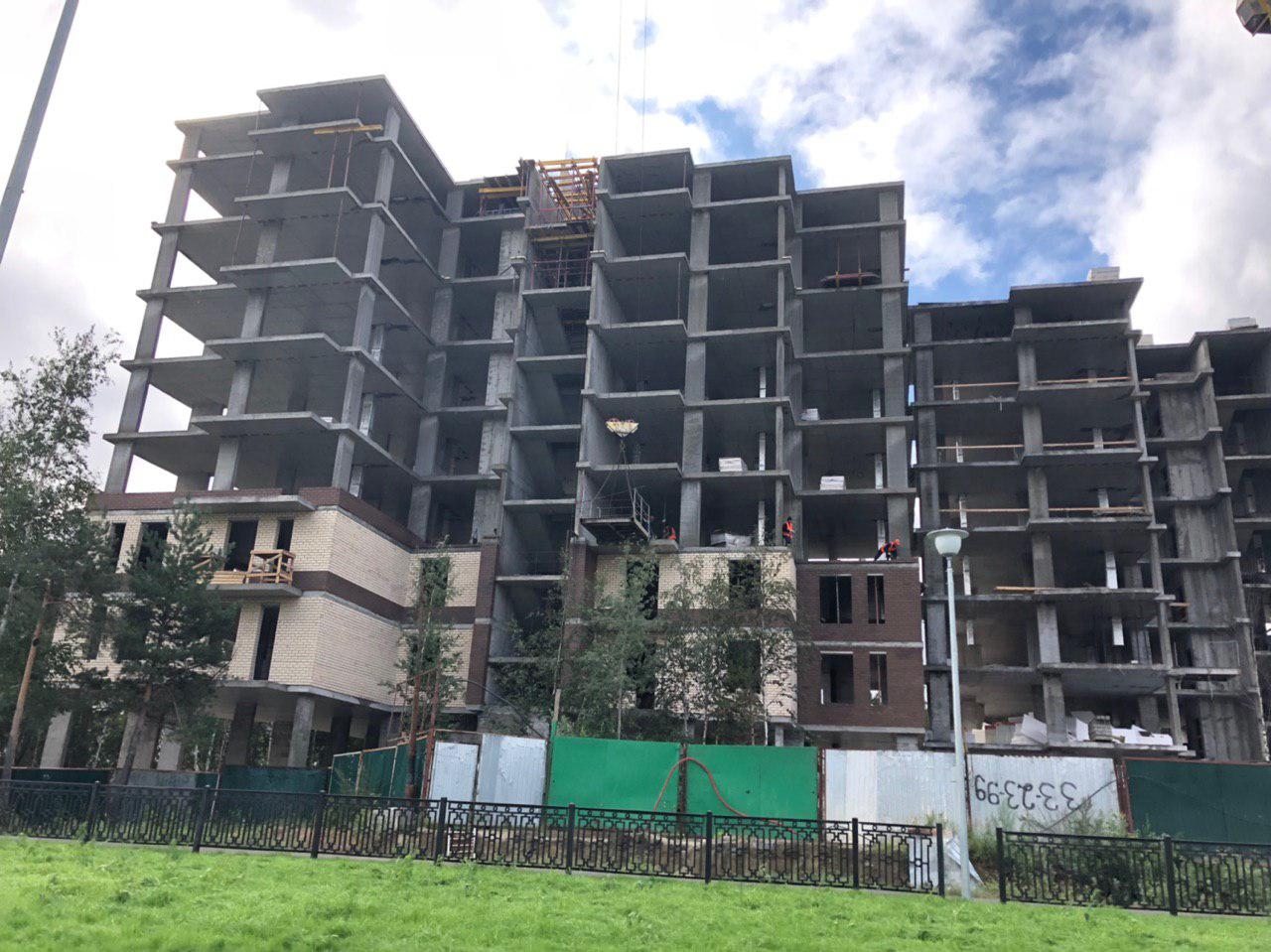 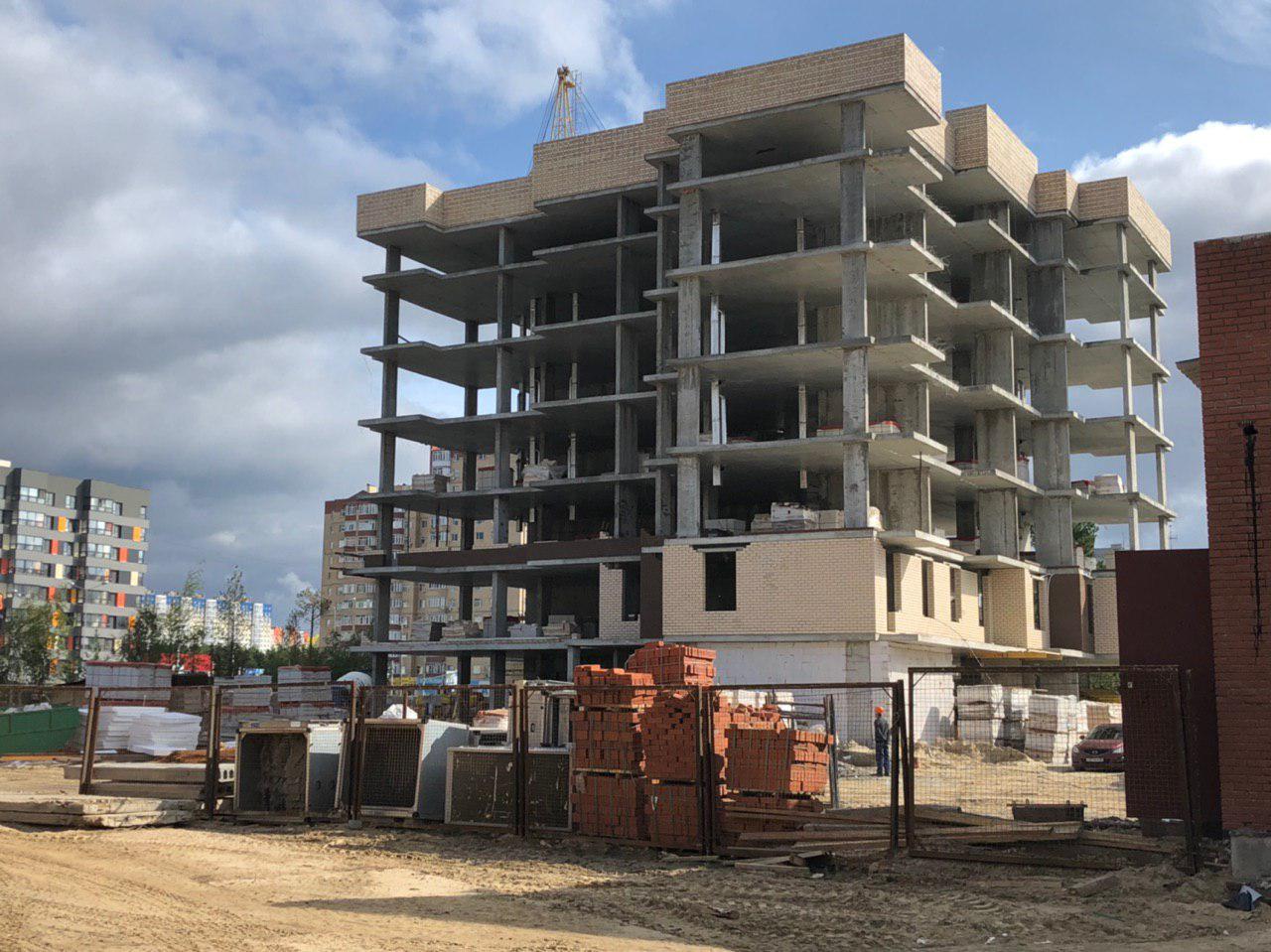 21.08.2019
22.08.2019
23.08.2019
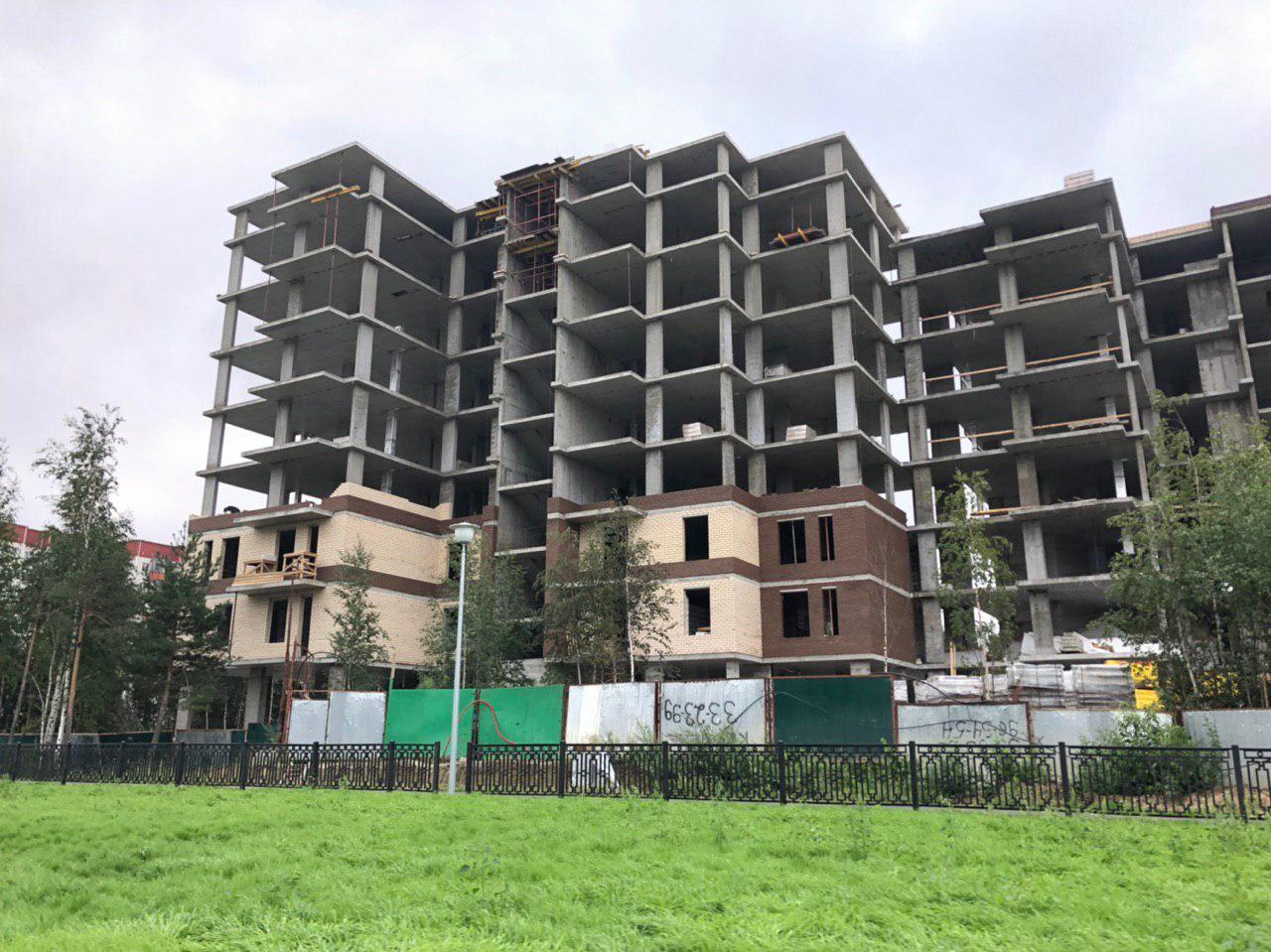 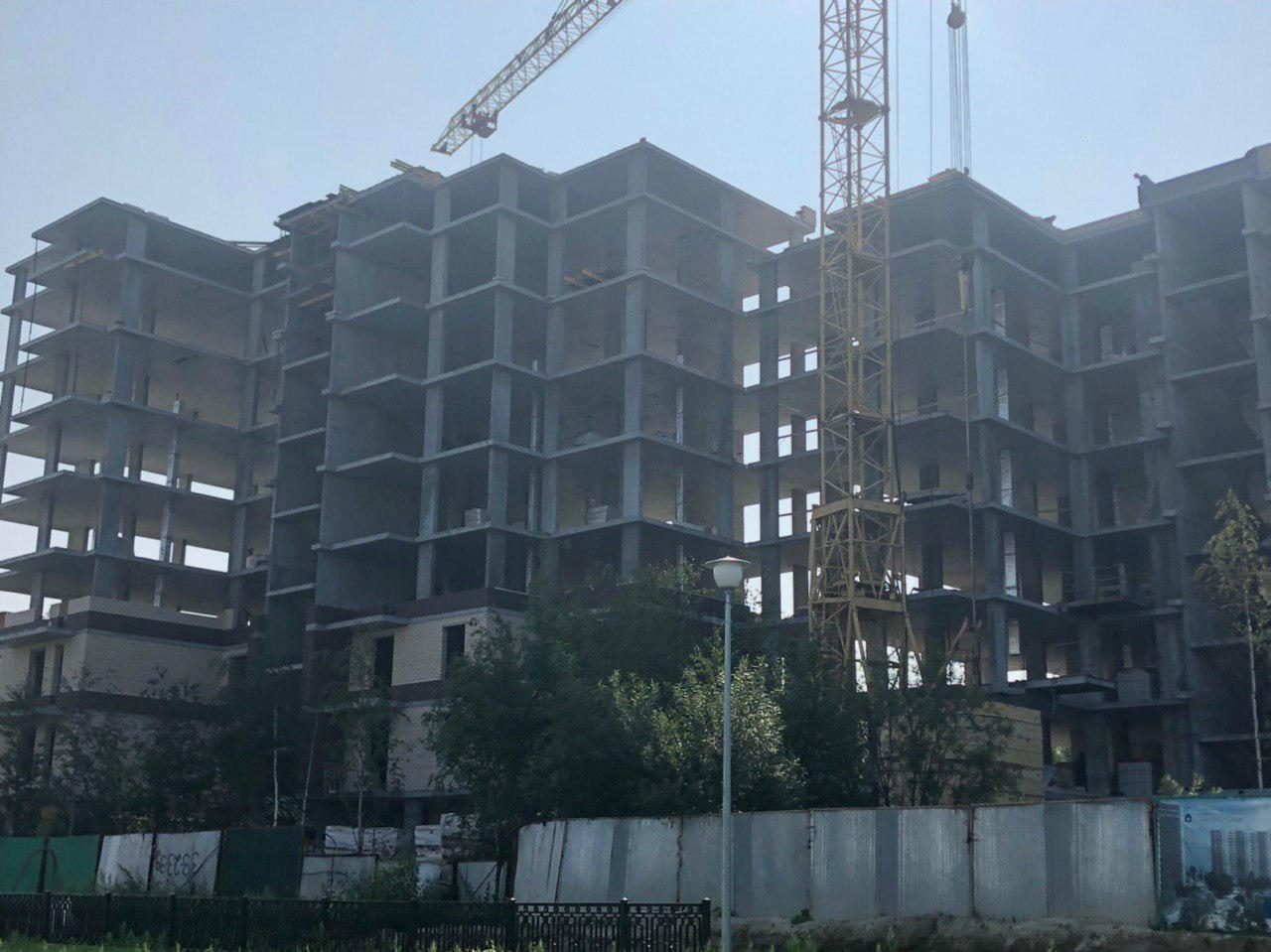 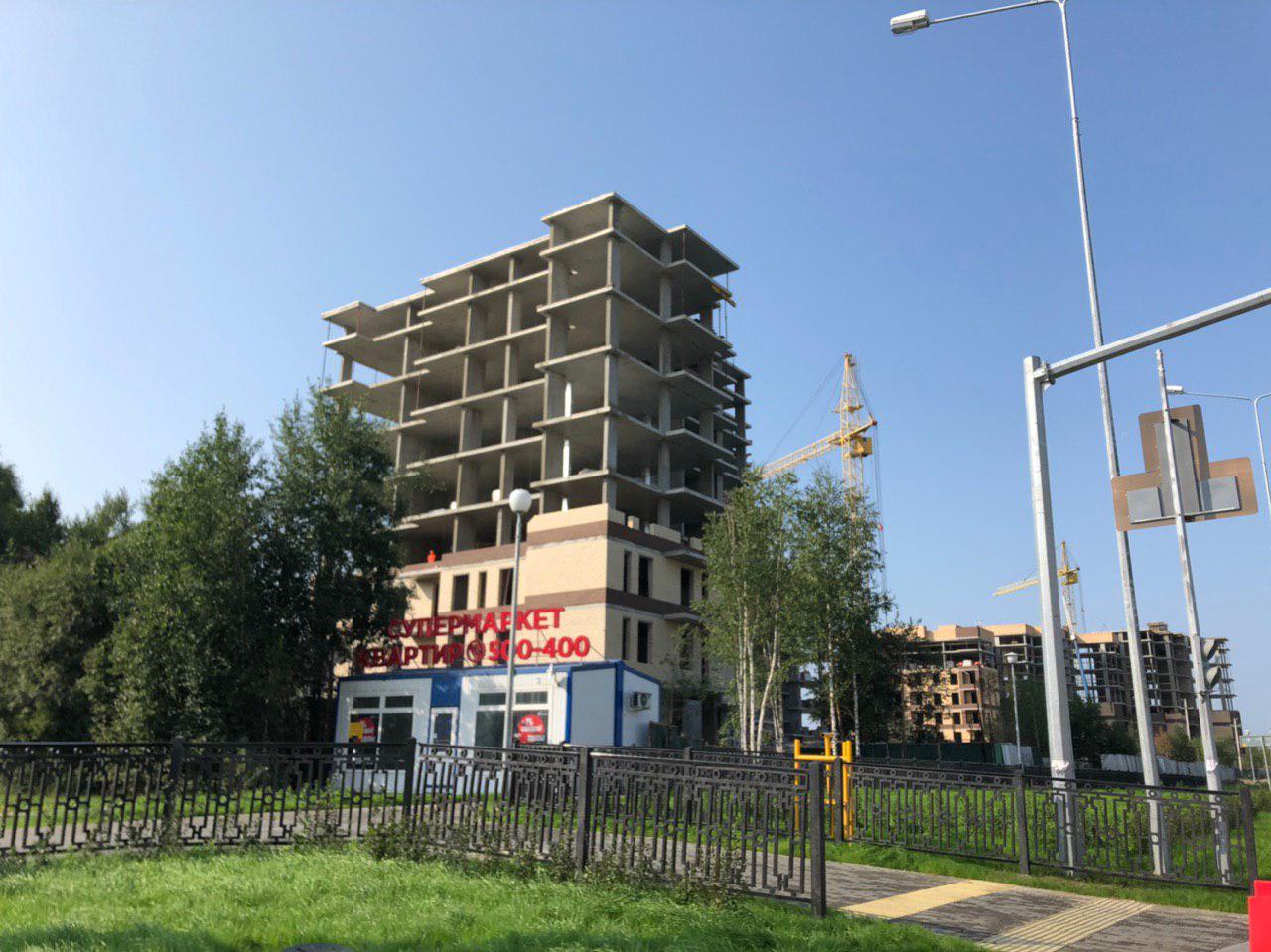 Жилой дом № 2 микрорайон 21-22 ЖК «РиверХауз»
На строительной площадке строительно-монтажные работы не ведутся
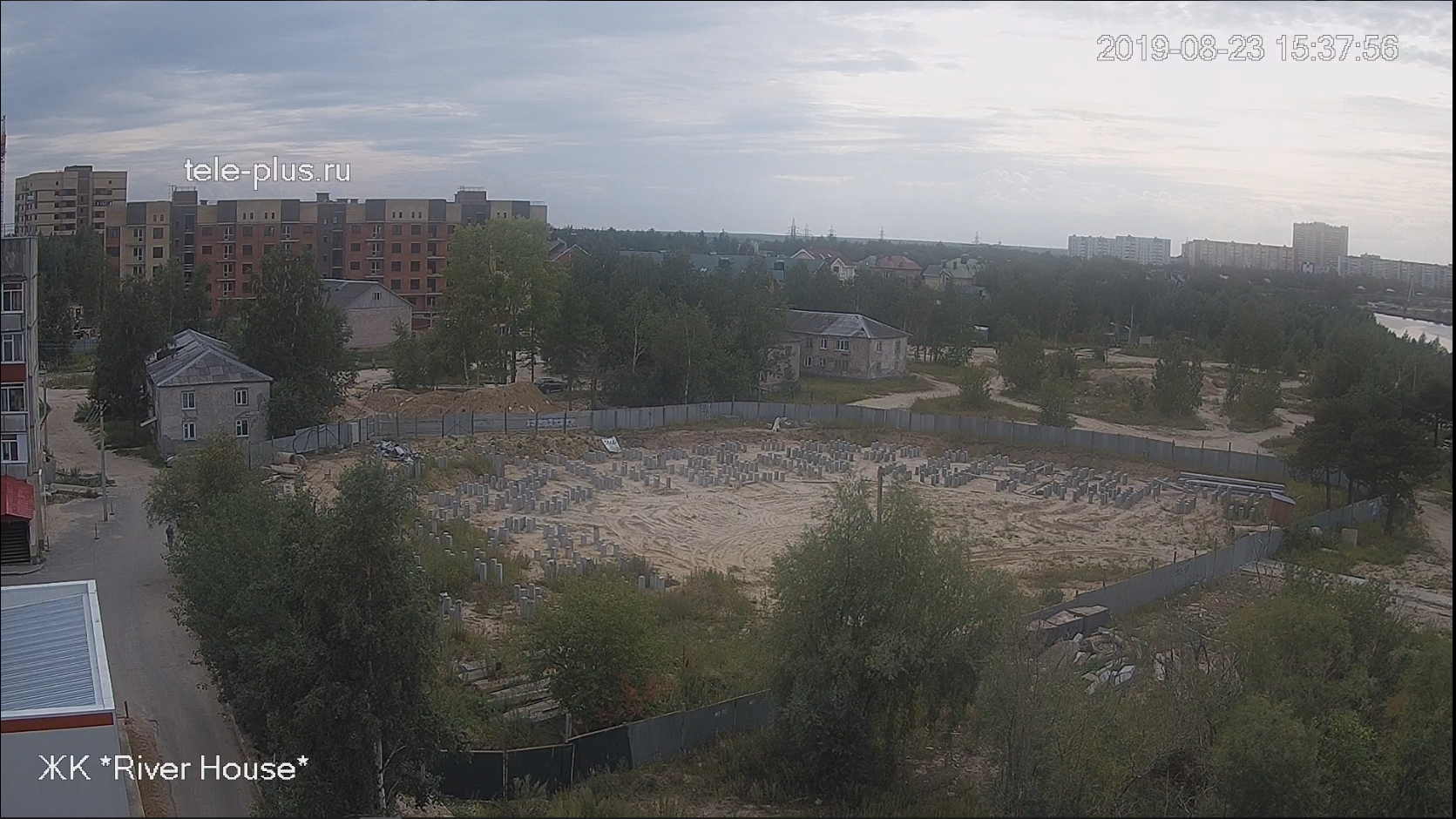 Жилой дом № 5 микрорайон 21-22 ЖК «РиверХауз»
На строительной площадке строительно-монтажные работы не ведутся.
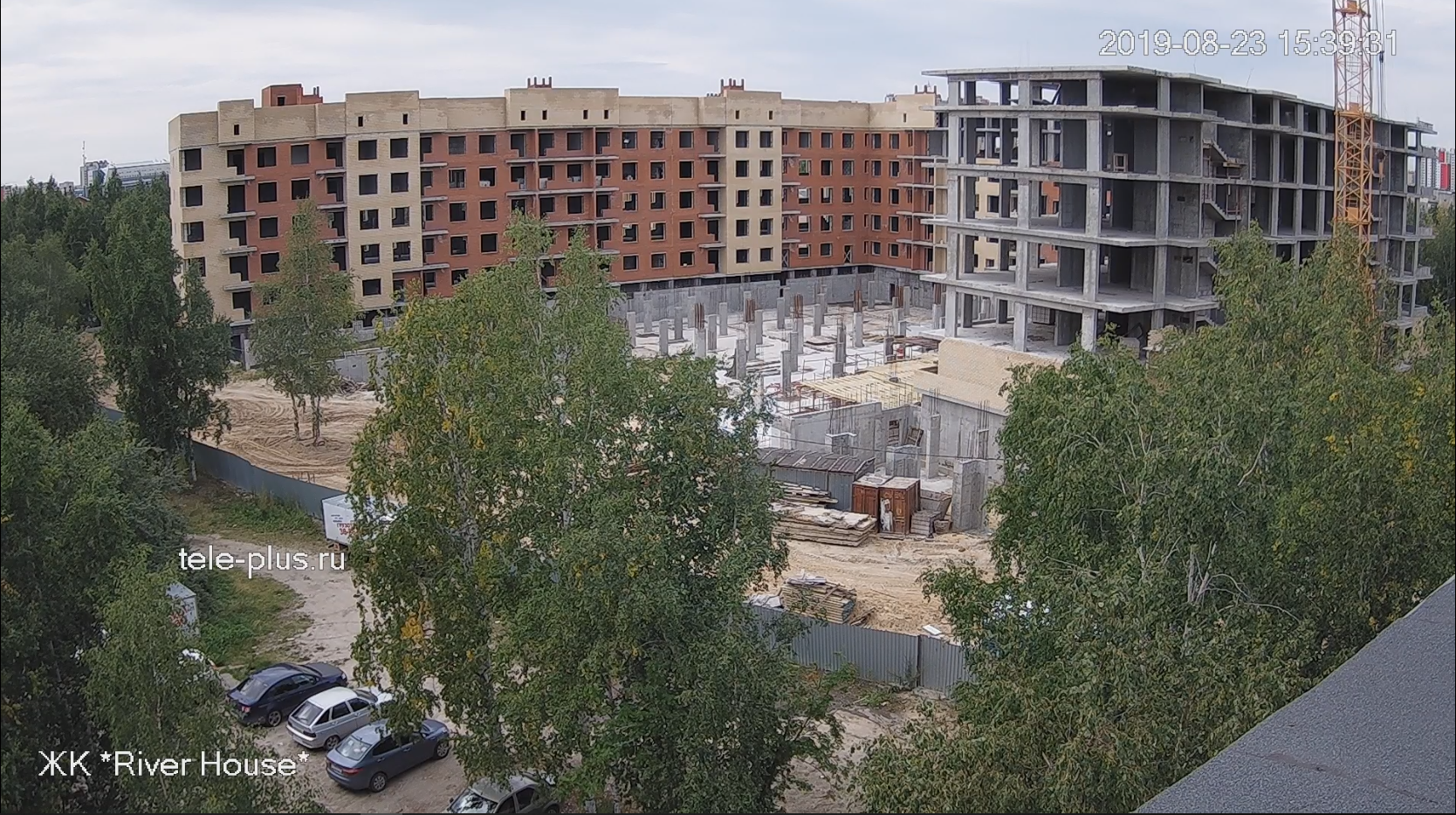 Жилой дом № 6 микрорайон 21-22 ЖК «РиверХауз»
На строительной площадке строительно-монтажные работы не ведутся.
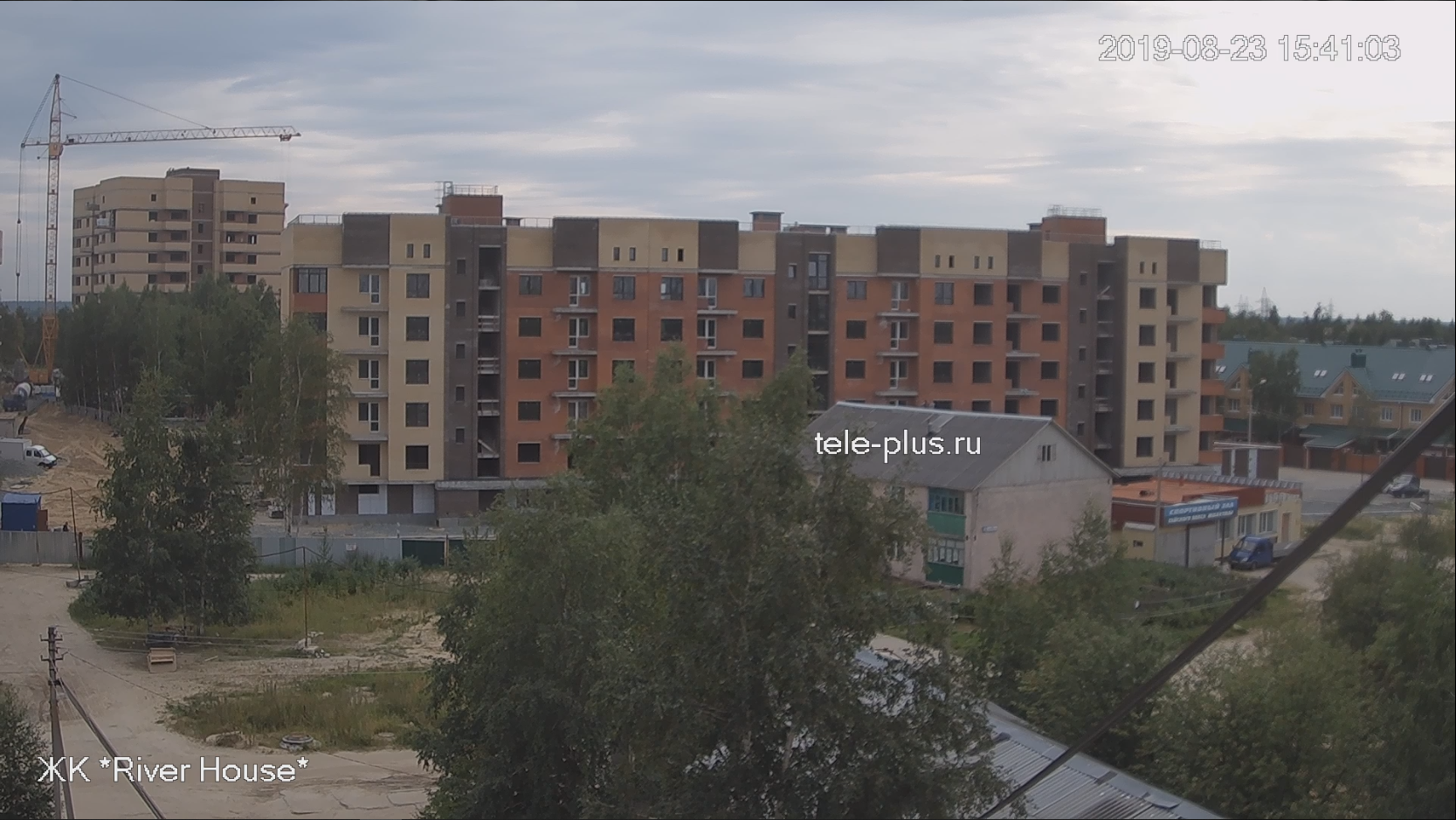 ООО «СеверСтройПартнер»ЖК «Уютный»
Жилой дом №2 микрорайон 44 ЖК «Уютный»
с 19.08.2019 по 23.08.2019
 На строительной площадке строительно-монтажные работы не велись.
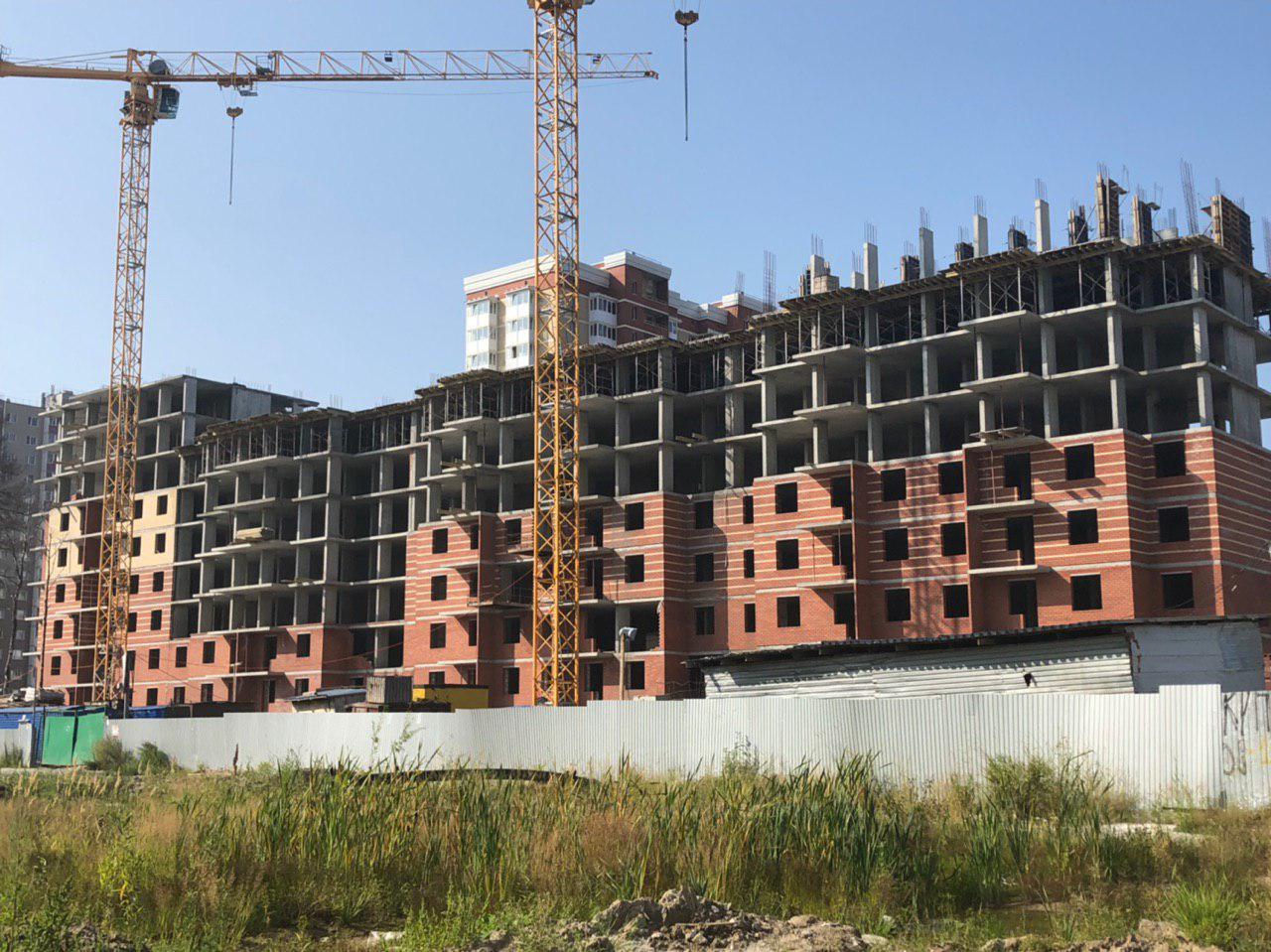 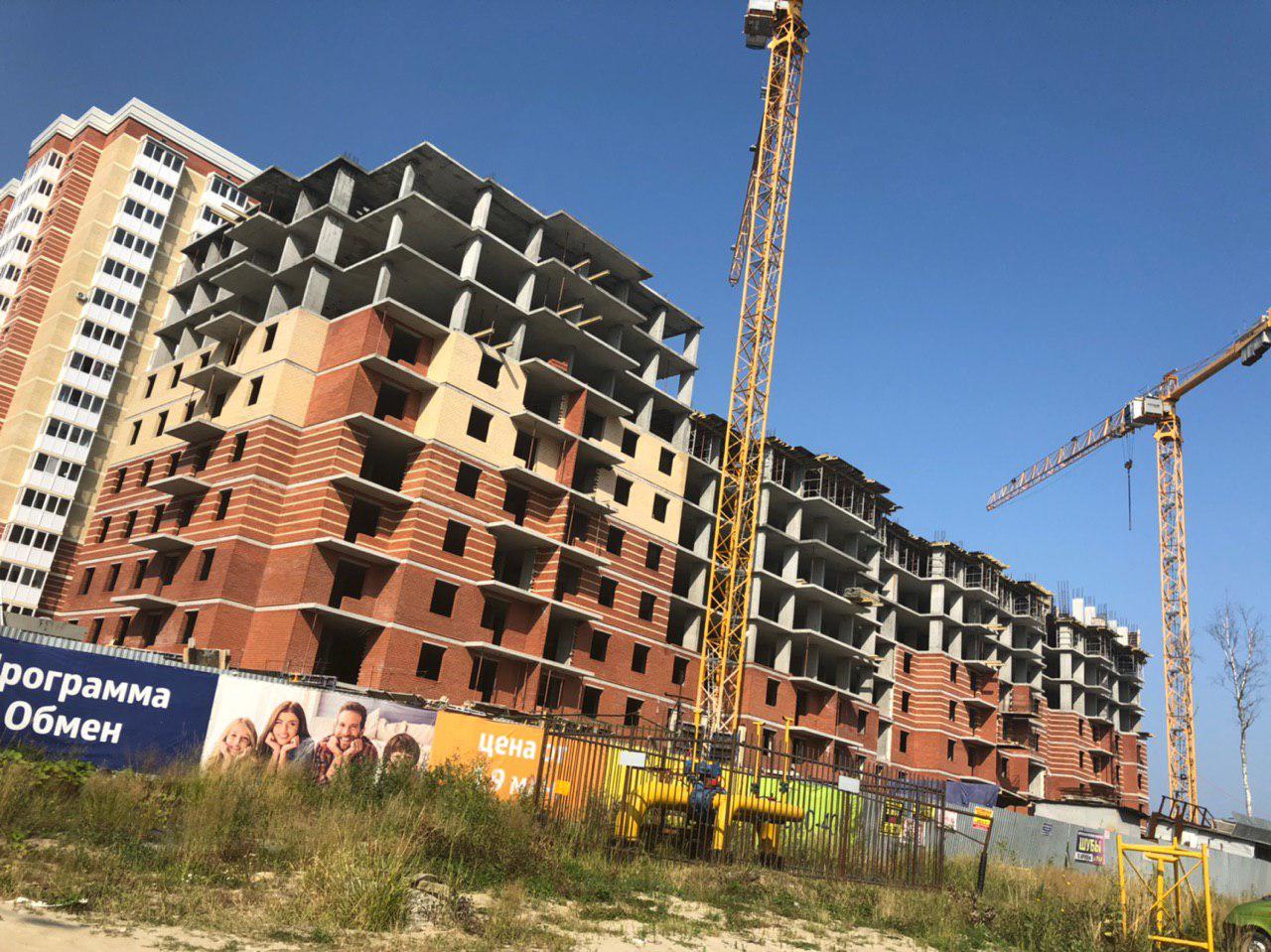 Жилой дом № 6 микрорайон 44 ЖК «Уютный»
с 19.08.2019 по 23.08.2019
 На строительной площадке строительно-монтажные работы не велись.
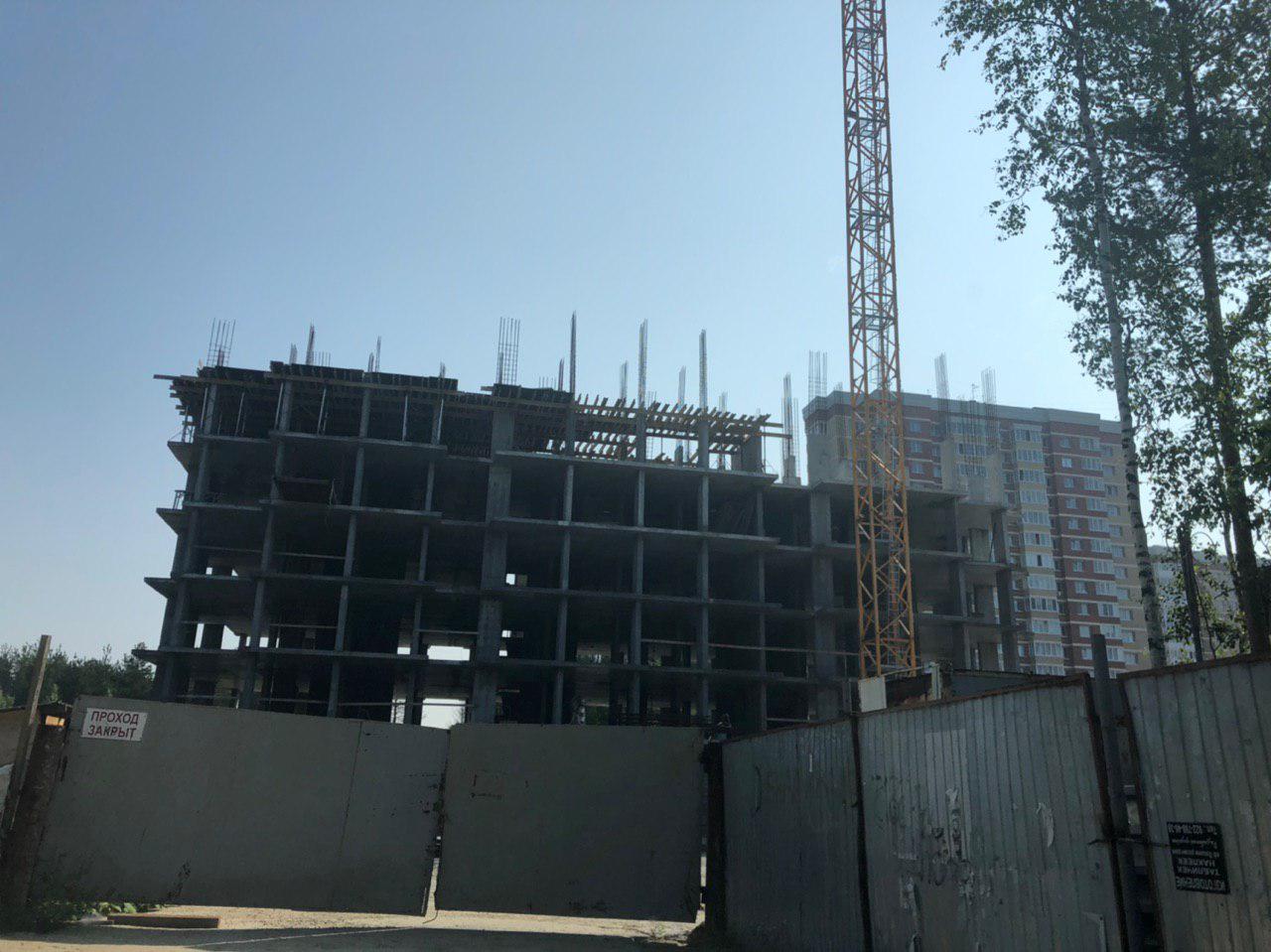 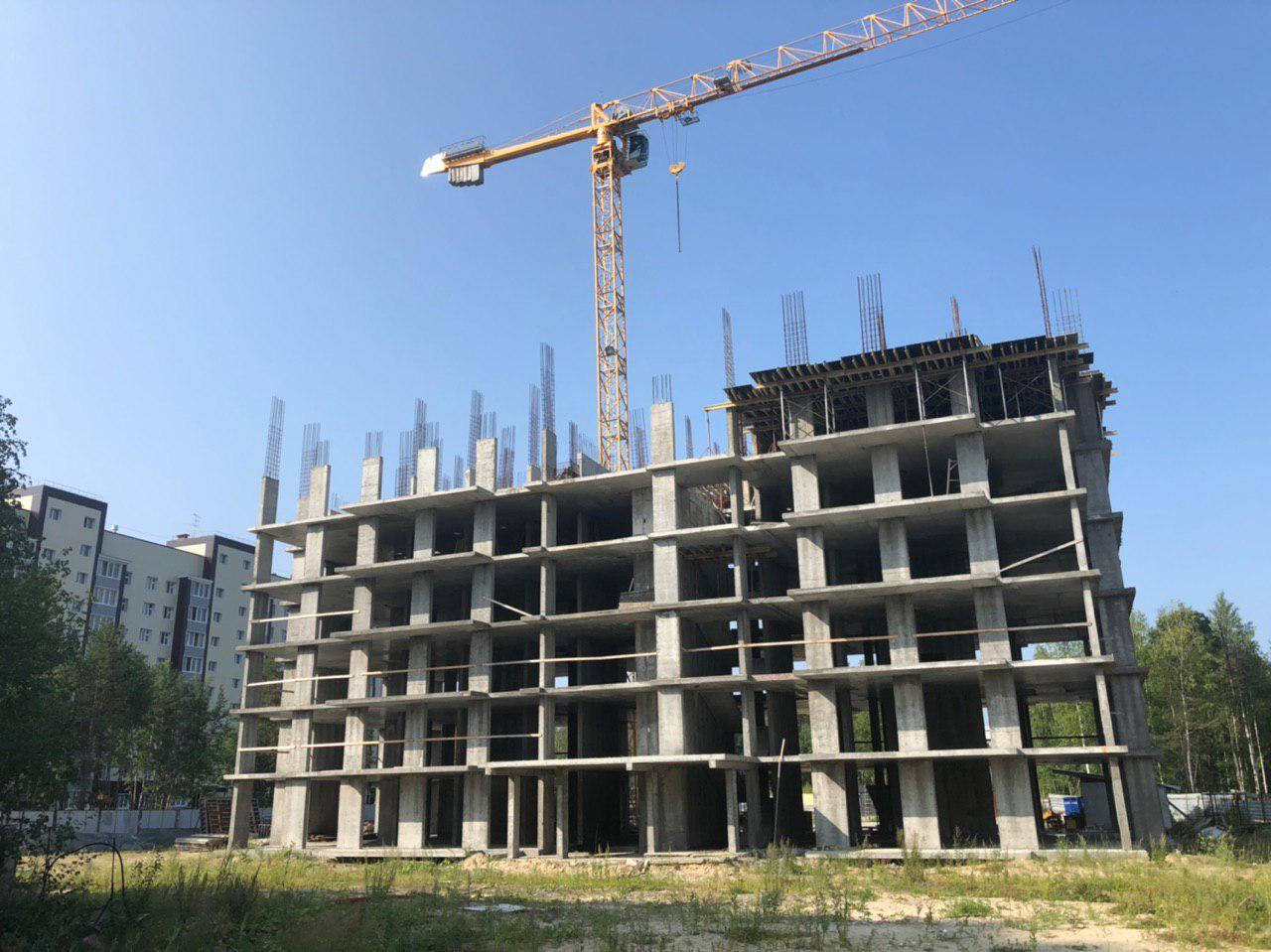 ООО «ДЭП»ЖК «Любимый»
Жилой дом № 1 микрорайон 31 «Б» ЖК «Любимый»
Периодически ведутся внутренние СМР.
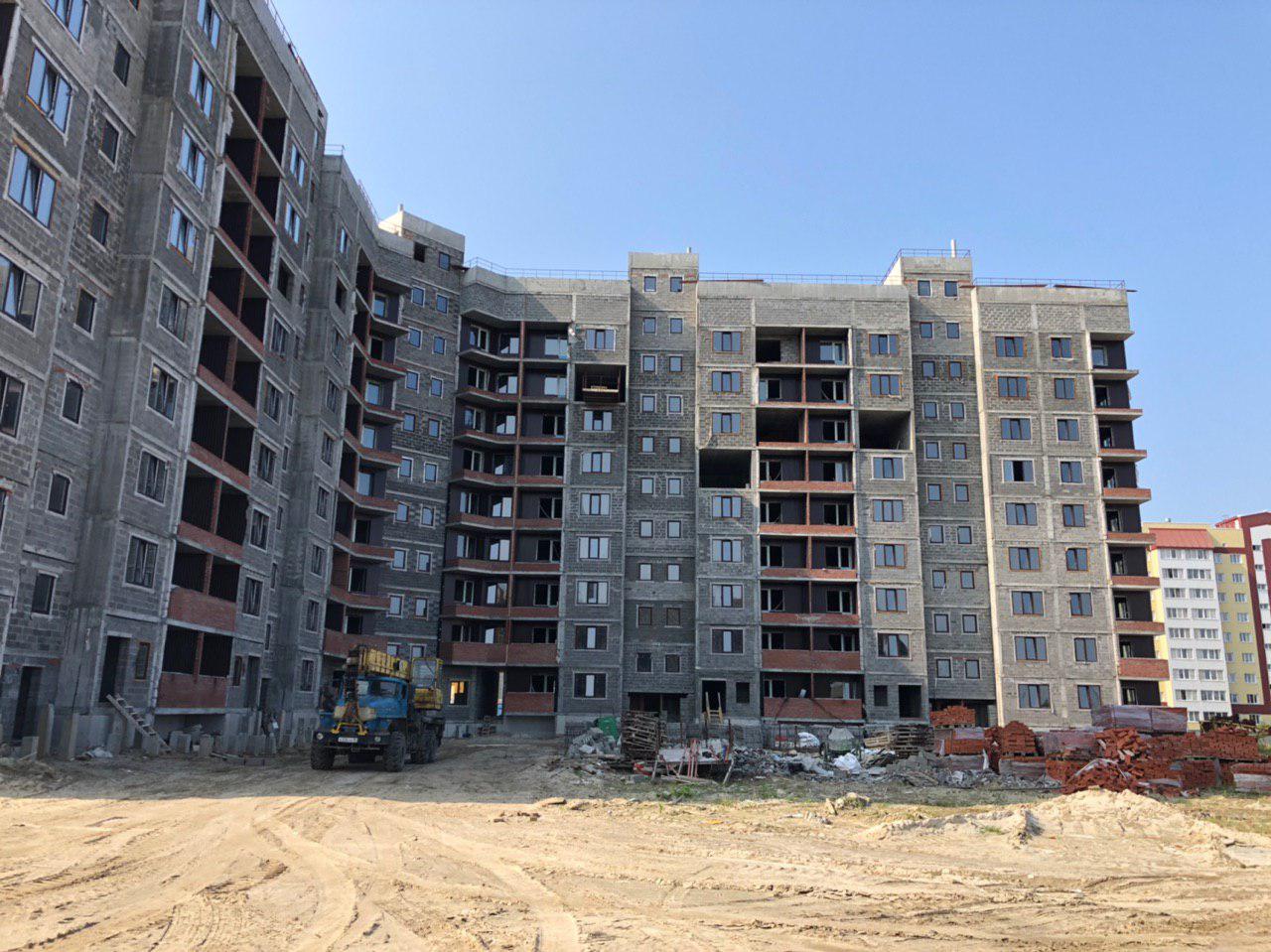 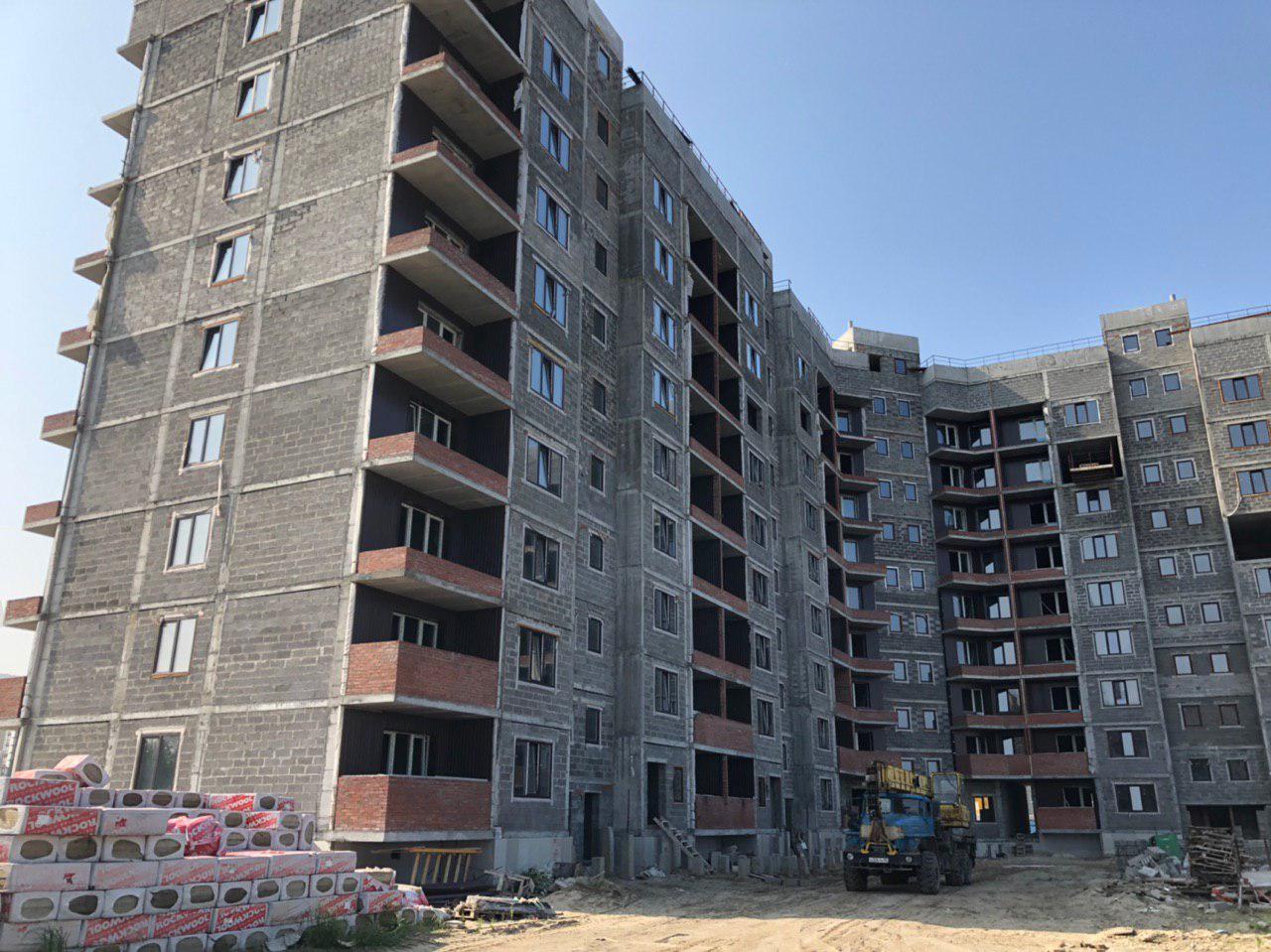 Жилой дом № 2 микрорайон 31 «Б» ЖК «Любимый»
с 19.08.2019 по 23.08.2019
 На строительной площадке строительно-монтажные работы не велись.
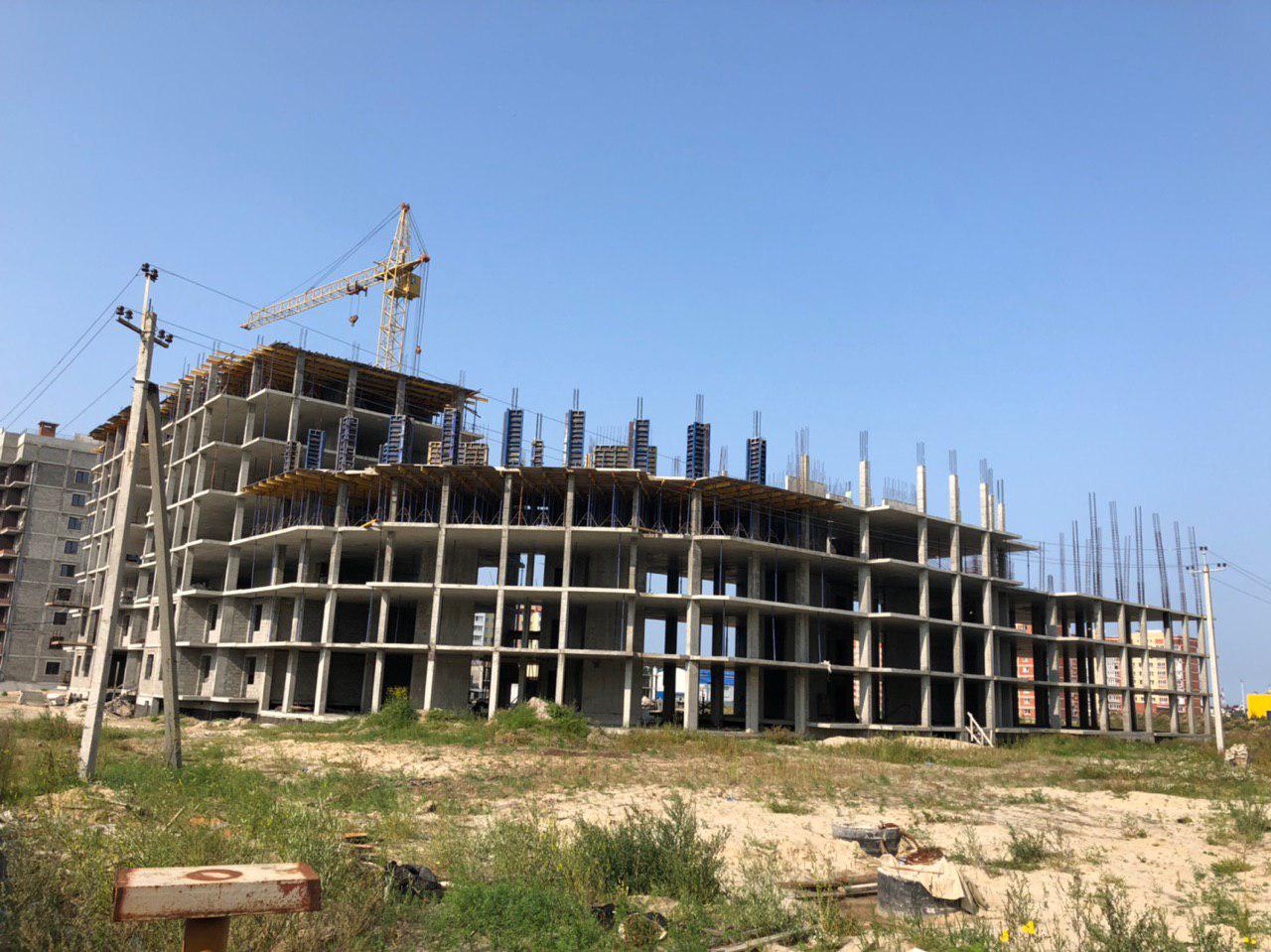 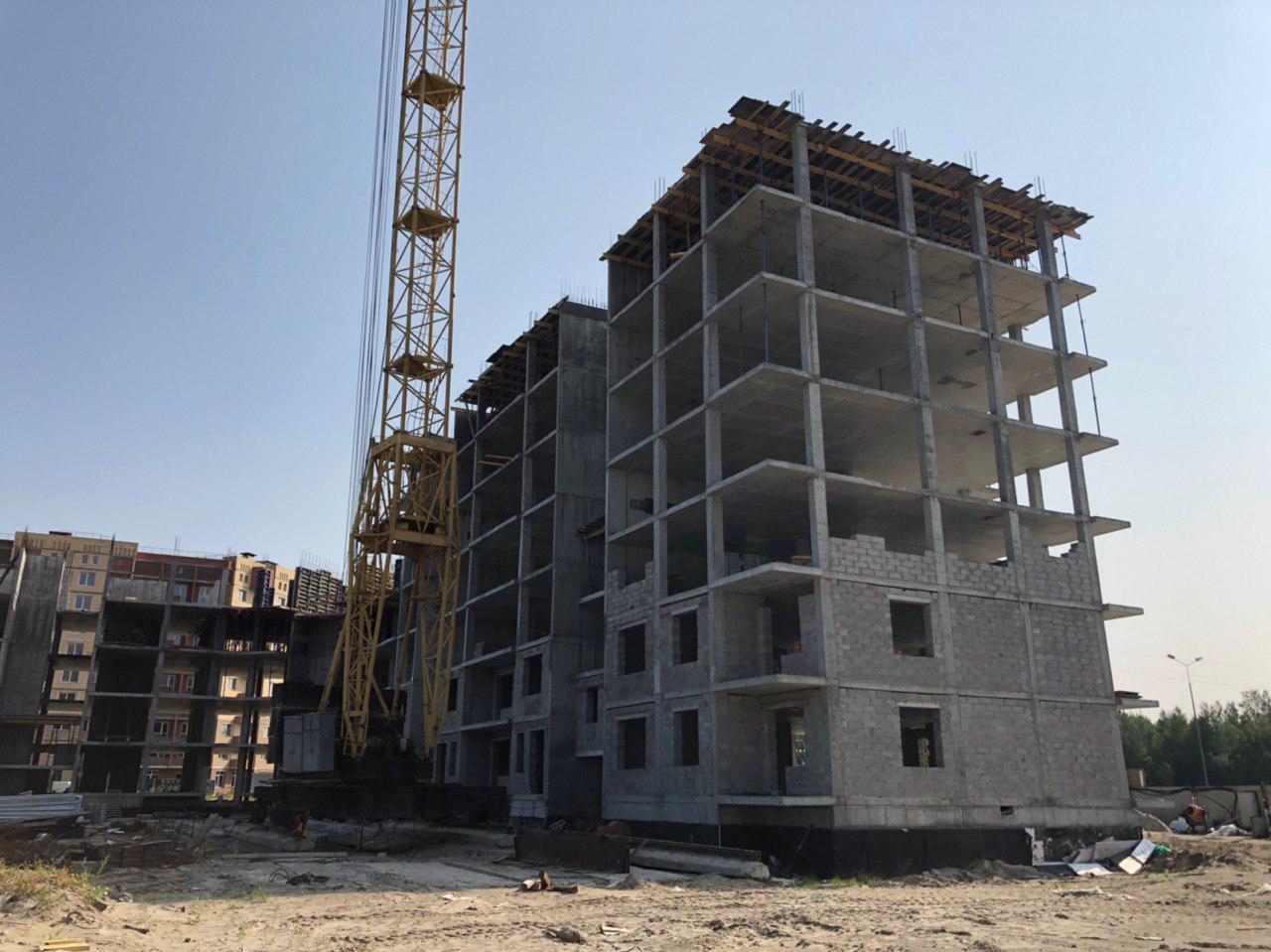 Жилой дом № 3 микрорайон 31 «Б» ЖК «Любимый»
с 19.08.2019 по 23.08.2019
 На строительной площадке строительно-монтажные работы не велись.
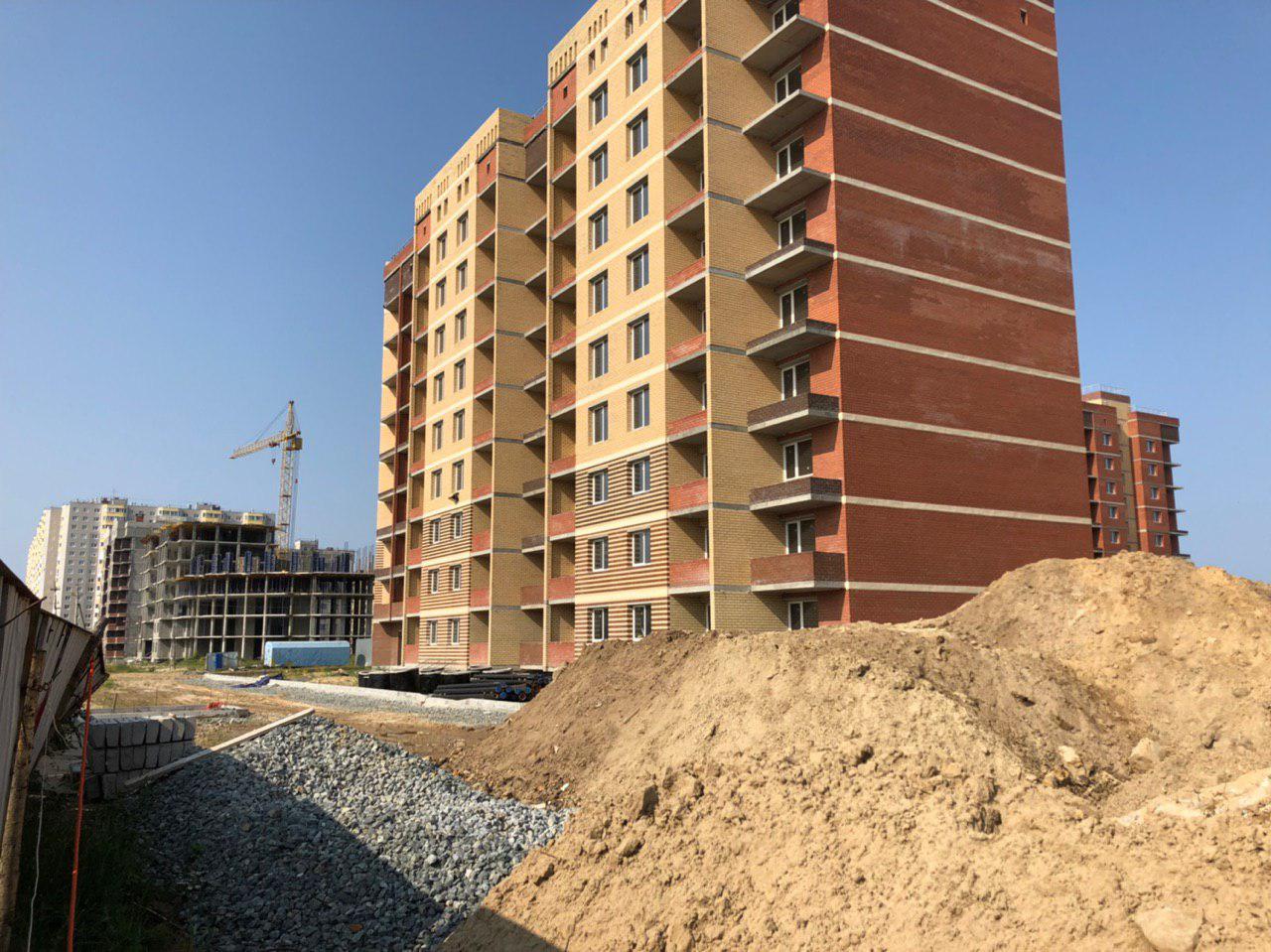 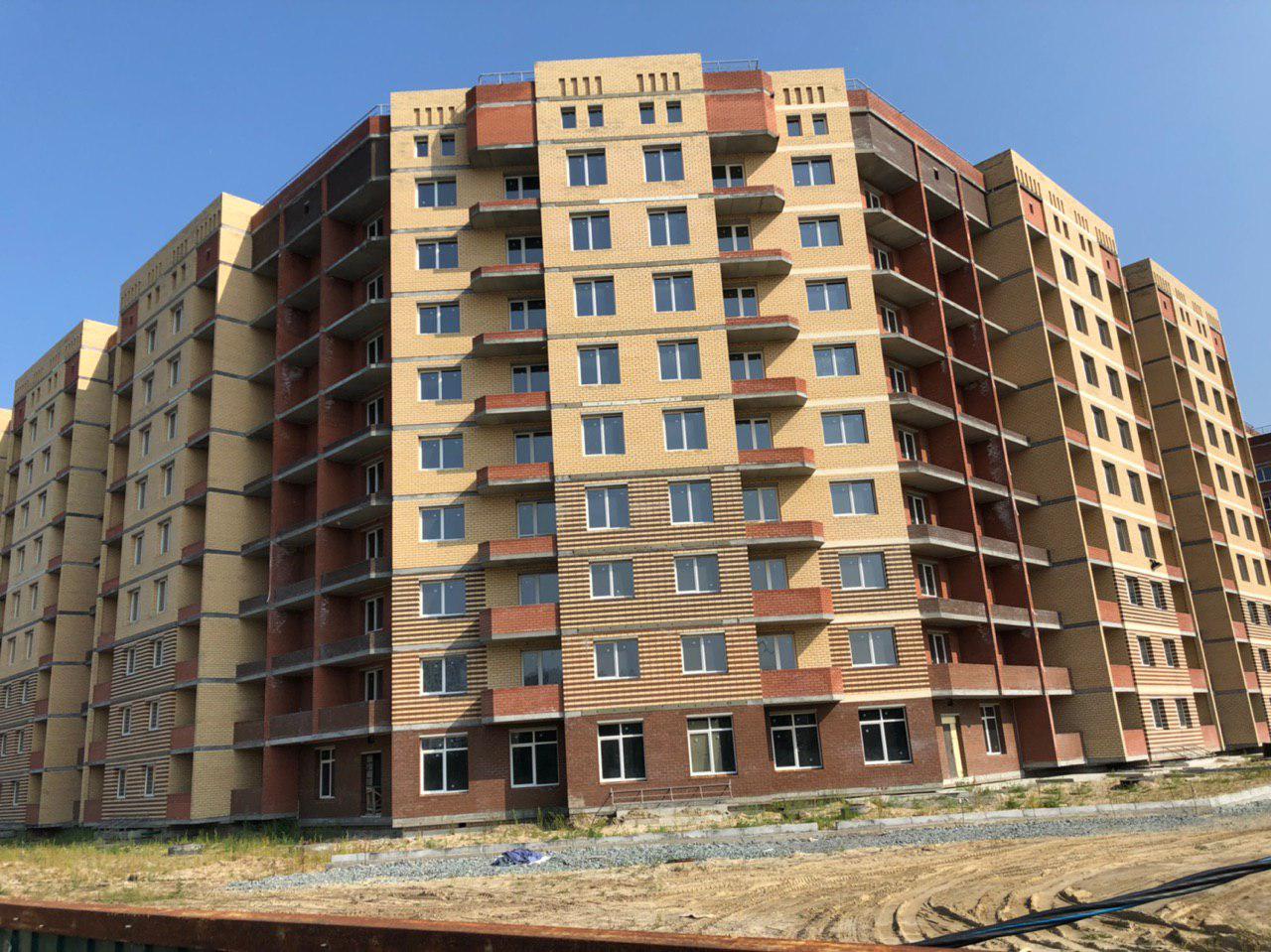 Жилой дом № 4 микрорайон 31 «Б» ЖК «Любимый»
В настоящий момент ведутся земляные (подготовительные) работы для укладки наружных и внутренних инженерных сетей (горячего и холодного водоснабжения). Производится кладка пазогребневых плит для устройства внутренних перегородок внутри жилого дома. Проводятся работы по проводке электрических сетей внутри жилого дома. Работает экскаватор и погрузчик.
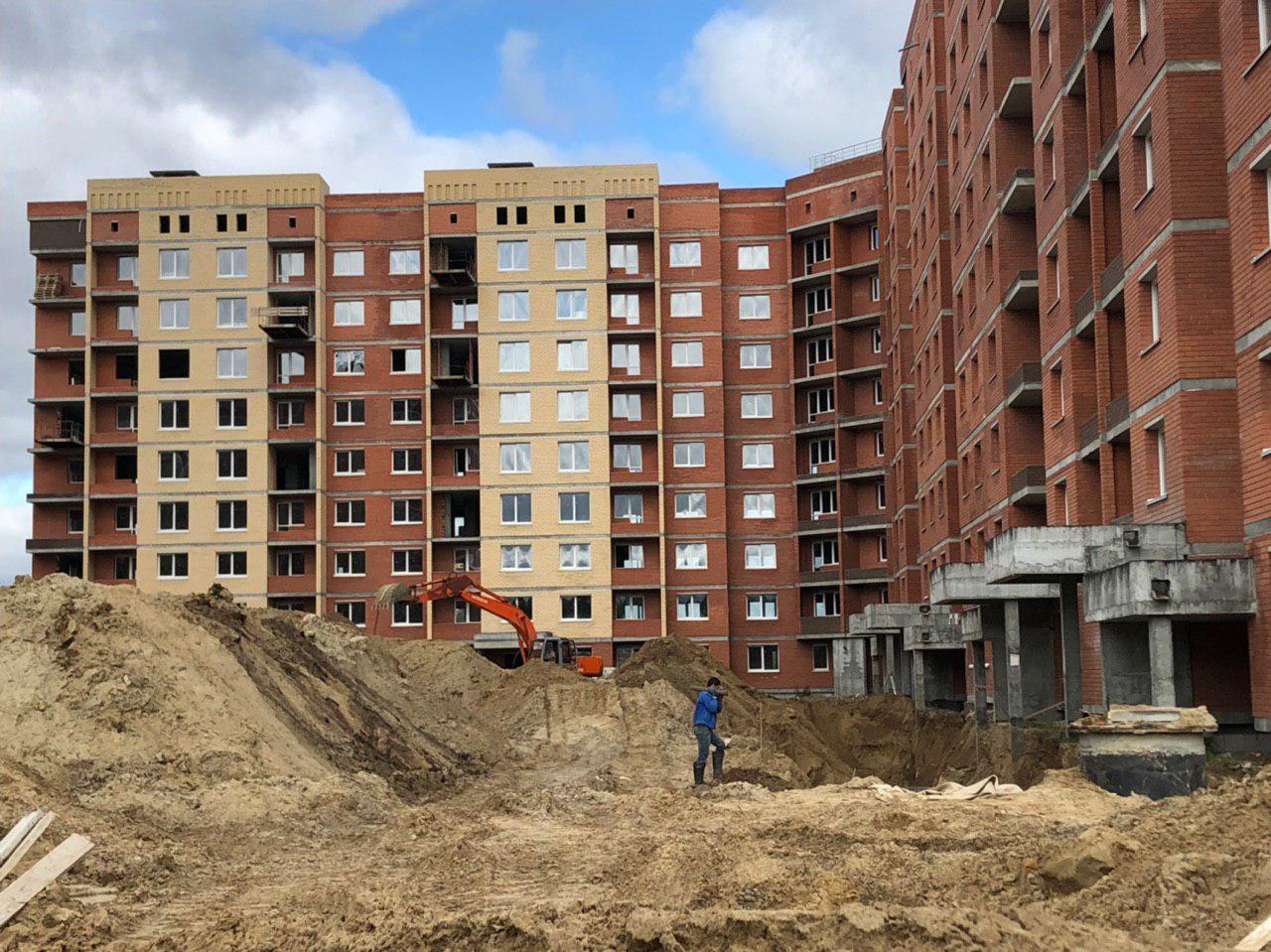 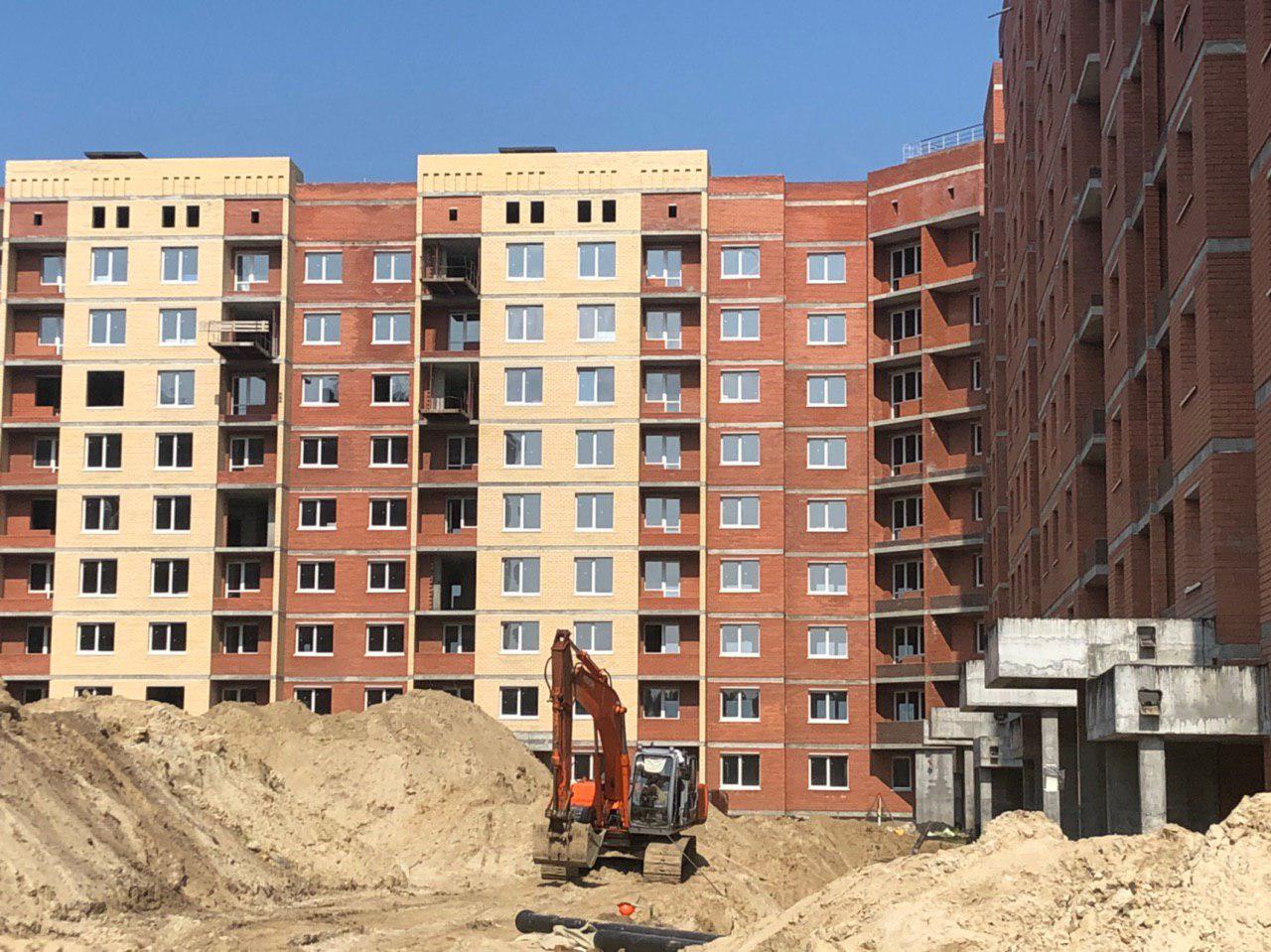